CHAMP - Chemische Animationen mit PowerPoint
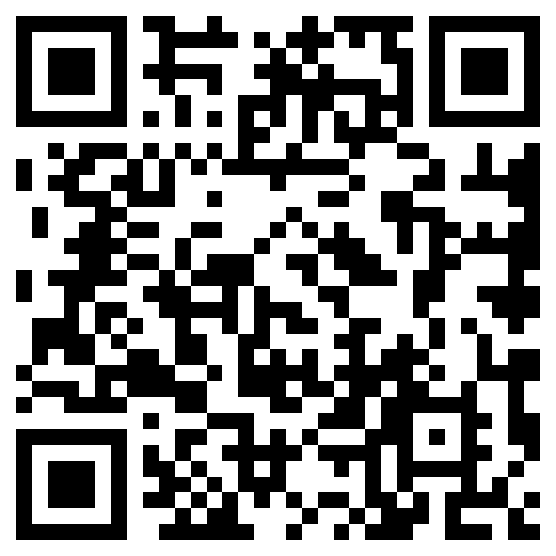 Constantin Egerer, Prof. Dr. Amitabh Banerji
Alle Materialien finden Sie unter banerji-lab.com/champ
online - 05. März 2025
[Speaker Notes: Hier auf Animation im Hintergrund eingehen]
Prof. Dr. Amitabh Banerji
2006		Abschluss Studium für gymnasiales Lehramt 	Chemie/Informatik (FU Berlin)
2009 		Abschluss Referendariat (Herder-Gymnasium 	Berlin)
bis 2012  		Promotion in Arbeitsgruppe Prof. Dr. Tausch 	(Bergische Universität Wuppertal)
bis 2014		Dozent und Fachkoordinator (Bergische Universität 	Wuppertal)
bis 2019 		Juniorprofessor für Chemiedidaktik (Universität zu 	Köln)
ab 2019		Professor für Chemiedidaktik (Universität Potsdam)
E-Mail: abanerji@uni-potsdam.de
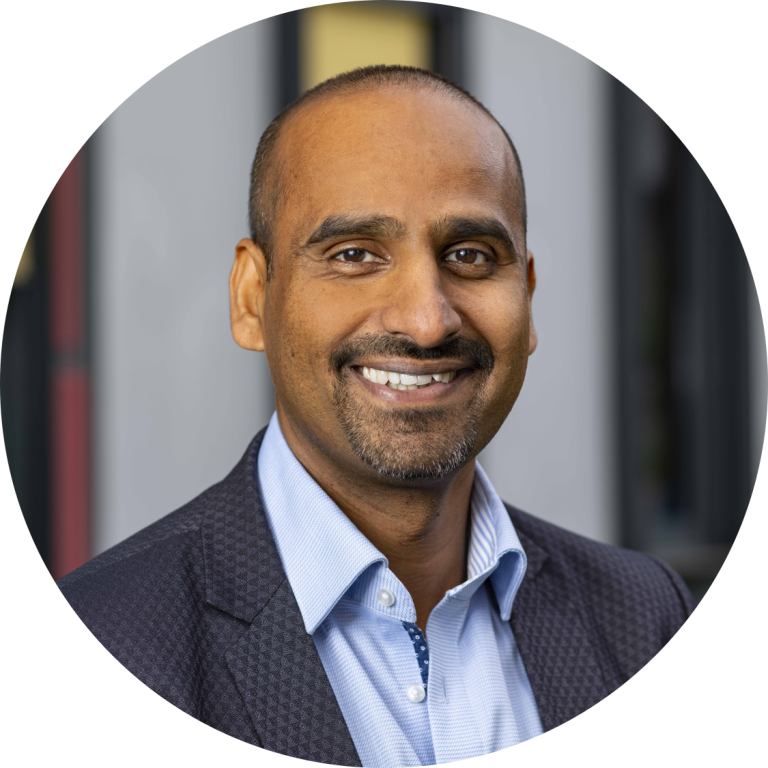 2
Constantin Egerer
07/2020 		I. Staatsexamen LA Gymnasium 	Chemie/Mathematik (Universität Leipzig)
01/2022  		II. Staatsexamen (Albert-Einstein-Gymnasium 	Neubrandenburg)
bis 03/2023		Lehrkraft (Albert-Einstein-Gymnasium 	Neubrandenburg)
ab 04/2023 	Doktorand in AG Banerji (Universität Potsdam)

E-Mail: constantin.egerer@uni-potsdam.de
3
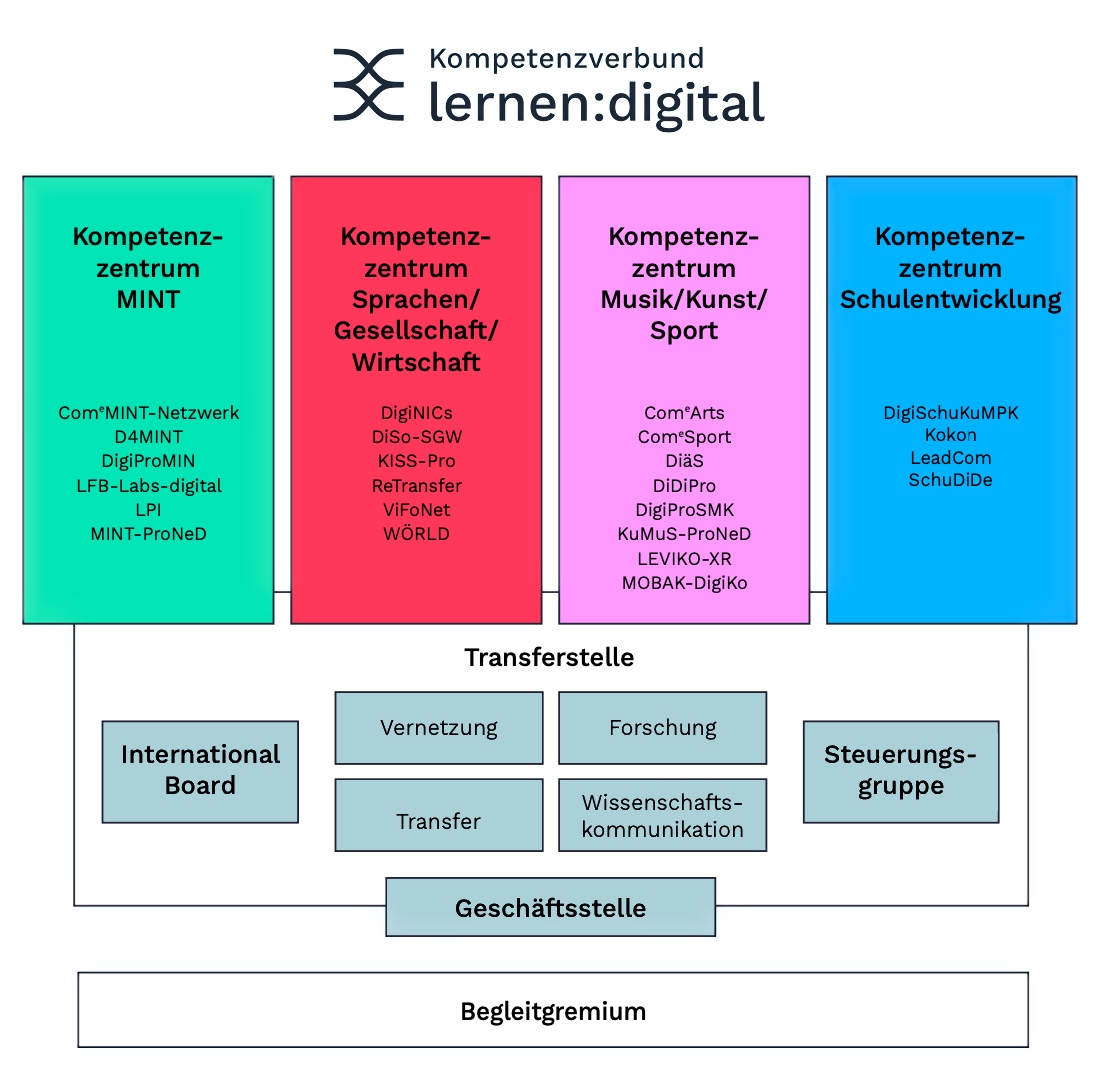 Kompetenzverbund lernen:digital
Stellung des Projektes im Kompetenzzentrum MINT im Teilprojekt DigiProMIN
Dialog zwischen Wissenschaft und Praxis für die digitale Transformation von Schule und Lehrkräftebildung
https://lernen.digital
Bildquelle: https://lernen.digital/kompetenzverbund/
4
DigiProMIN Chemie Cluster
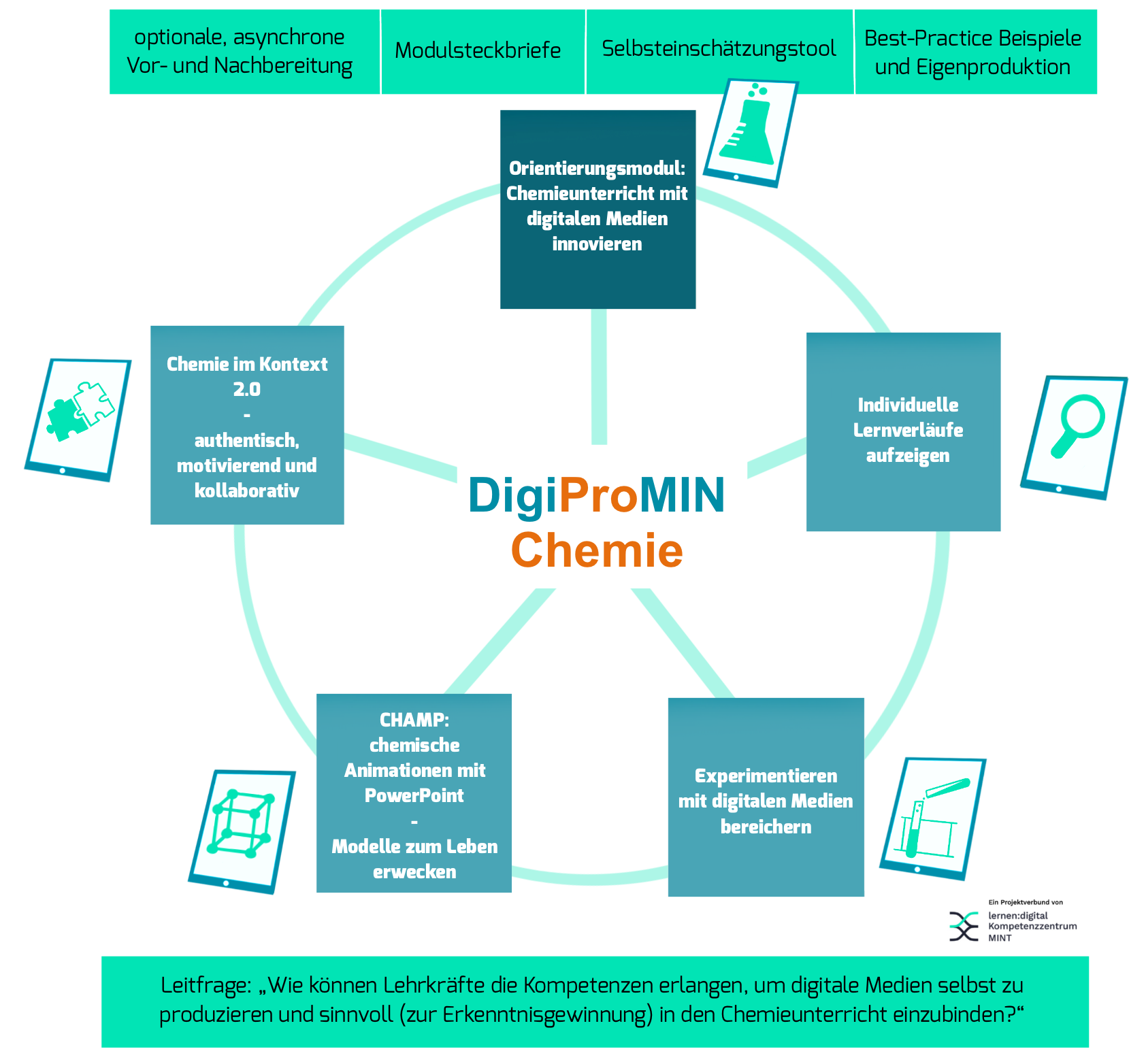 Aufbau aus einem Orientierungsmodul und vier Vertiefungsmodulen
Ein Vertiefungsmodul (digital gestützte Modelle) wird heute in verkürzter Form vorgestellt
Bildquelle: Dominik Diermann
5
Vorstellung der Teilnehmenden
Jetzt sind Sie dran! Bitte teilen Sie mit uns…
Ihren Namen
Ihre Motivation an der Fortbildung teilzunehmen
Ihre Erwartungen an die Fortbildung
Dafür haben Sie jeweils maximal 30 Sekunden Zeit!
6
1. Fortbildungskonzept – kurze Übersicht
ständiger Rückgriff auf die Inhalte der Input-Phase
Pre-Befra-gung
Ein-stieg
Erarbeitungs-/Reflexionsphase 2
Post-Befragung
Abschluss
Diskussion
Erarbeitungs-/Reflexionsphase 1
Input
Auswahl der Inhalte:
Grundlagen der Wahrnehmungs-psychologie
Gestaltungskriterien für lernförderliche Animationen
Funktionen von Animationen im Chemieunterricht
Exemplarische Funktionsweise von PowerPoint als Animationstool
Öffnungsgrad der Aufgabenstellungen
frontal angeleitetes Setting

offenes Setting

Erhebungen
Komplexität der Aufgaben
Wechsel der Rolle von „user“ zu „producer“: 
Anstatt vorhandene Medien zu nutzen, werden in den Erarbeitungsphasen Animationen von Lehrkräften selbst erstellt.
7
Kurze Befragung
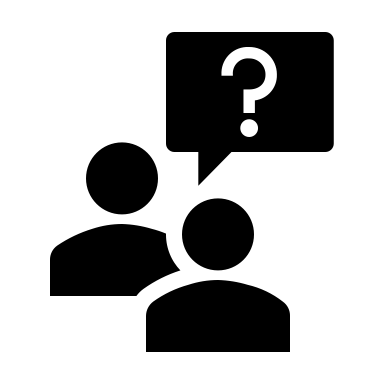 5 Minuten
Bitte nutzen Sie den Link aus dem Chat, um zur Umfrage zu gelangen.
8
Ziele der Fortbildung
Sie lernen…

Kriterien für lernförderliche Animationen bei der Erstellung eigener Visualisierungen anzuwenden. 
Animationen anhand von vorgegebenen Themen zu erstellen. 
Präsentationssoftware (z.B. PowerPoint) effizient zu bedienen, indem Sie die vorhandenen Funktionen wie Animationsbereich, Formen und Folienübergänge zweckdienlich auswählen. 
chemische Vorgänge auf Teilchenebene darzustellen.
9
[Speaker Notes: 4 Lernziele]
Beispiel: Möbel aufbauen
Quelle: iStock.com/monkeybusinessimages
10
Beispiel: Möbel aufbauen
Einzelteile, wie:
- Bretter
- Schrauben
- Schienen
- Dübel
- Griffe
- …
Aufbauanleitung
fertiger, funktionaler Schrank
11
Beispiel: Möbel aufbauen
Aufbauanleitung
dynamische Informationen
statische Informationen
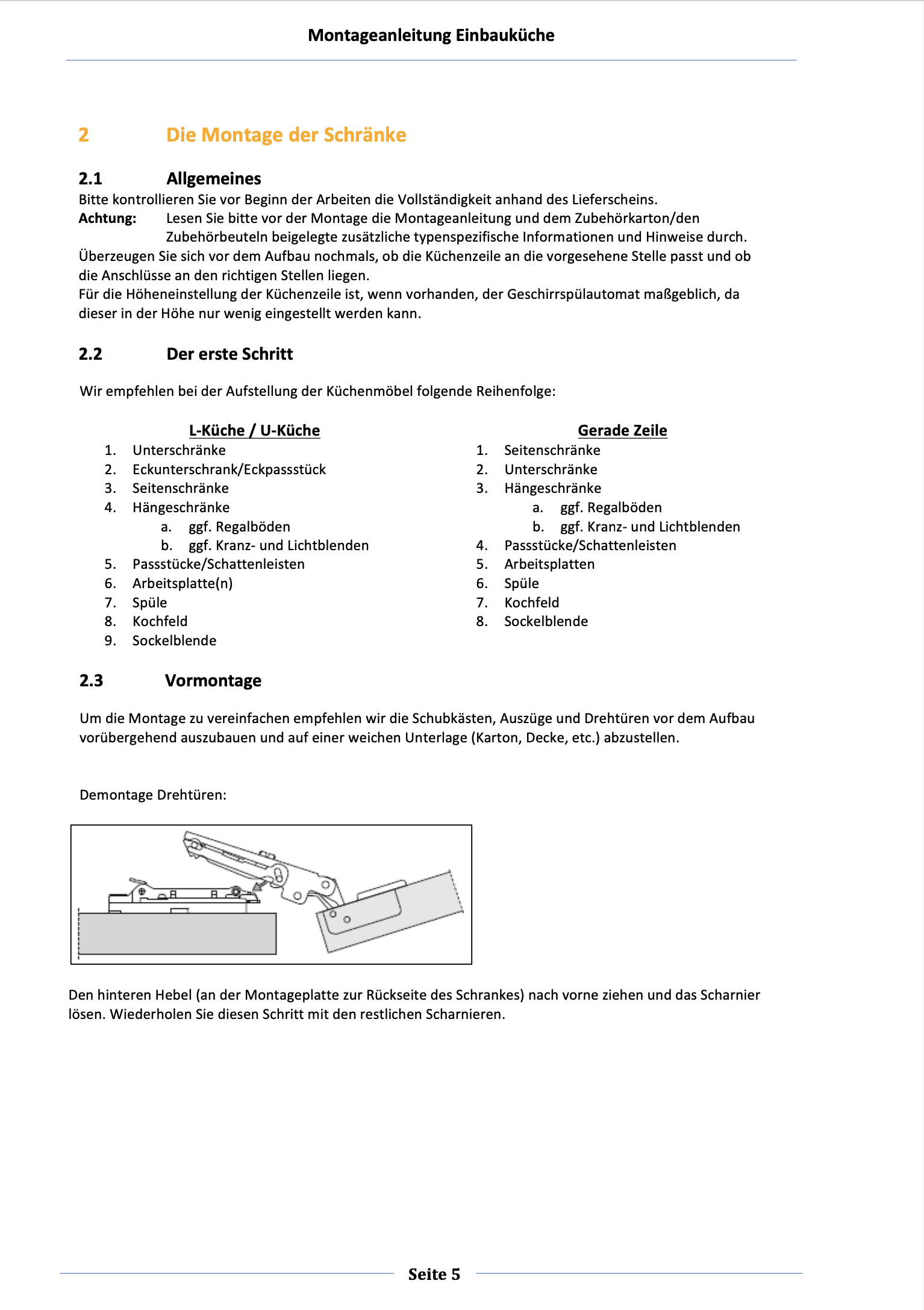 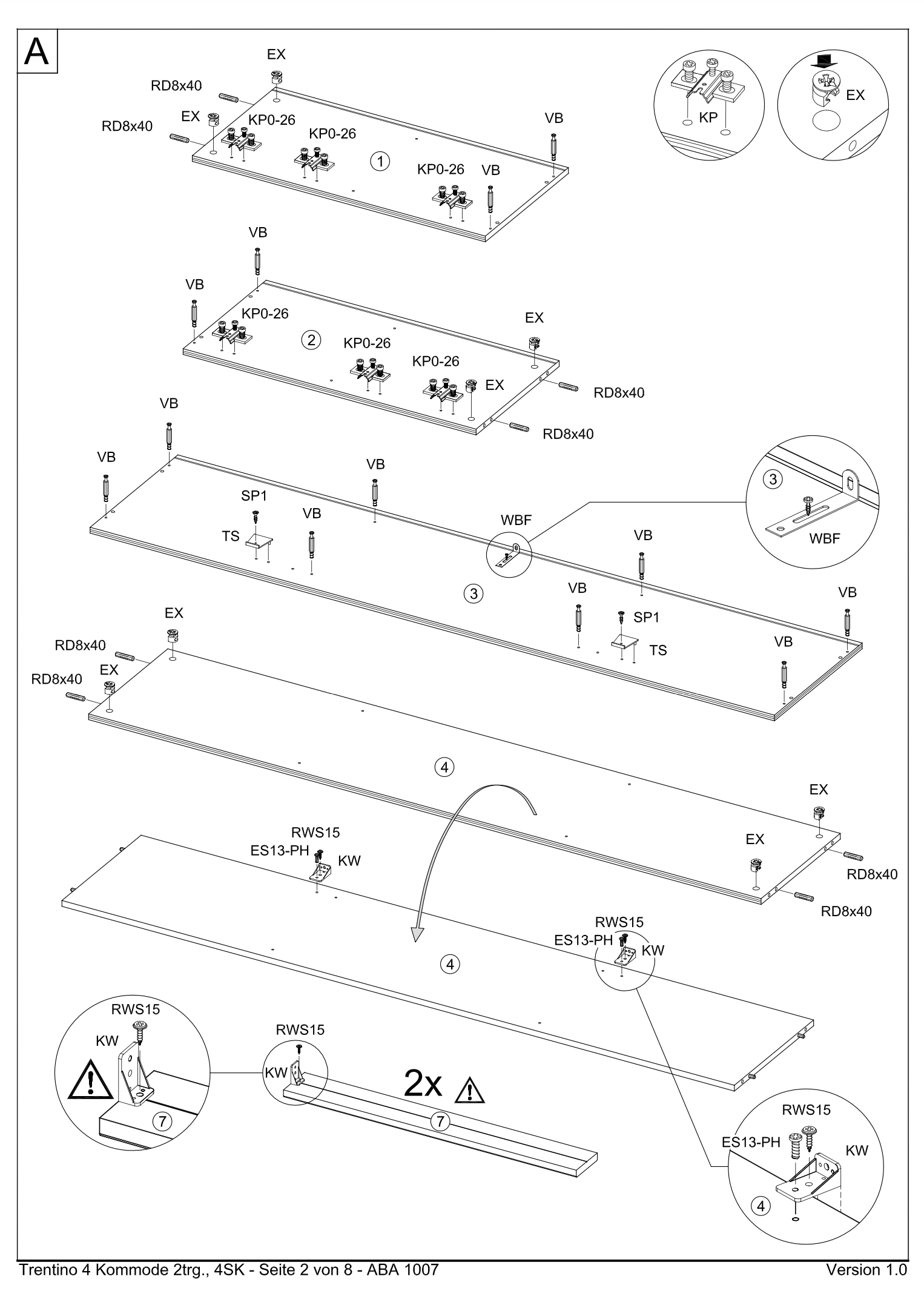 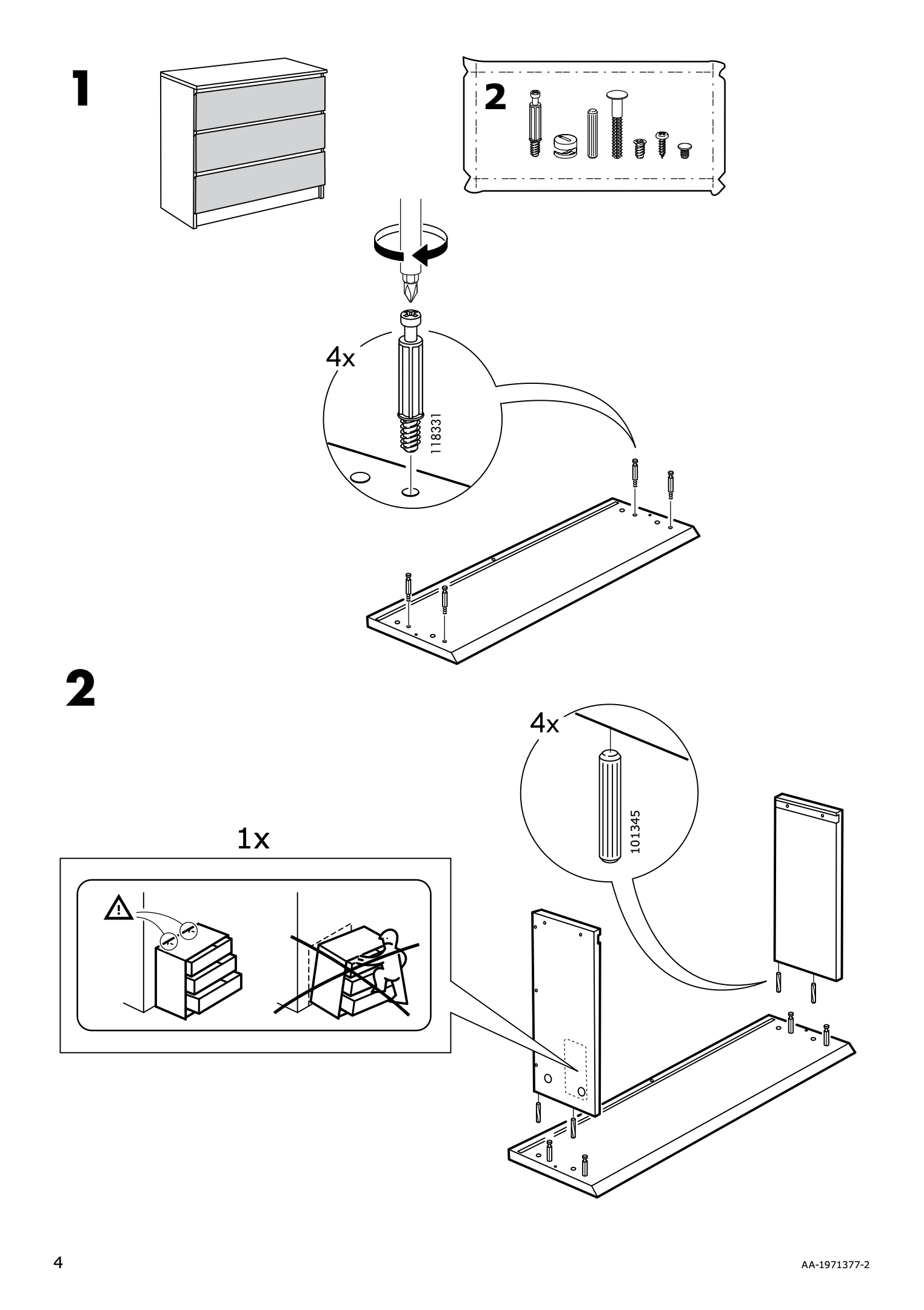 OTTO Montageanleitung Kommode https://d.otto.de/files/4a8826f6-f34f-5d65-9942-4c0333fc0d3f.pdf
IKEA Montageanleitung MALM Kommode https://www.ikea.com/de/de/p/malm-kommode-mit-3-schubladen-weiss-20403562/
Konzept für Montage einer IKEA BEKVÄM Trittleiter von Dennis RED https://www.youtube.com/watch?v=DE5bNOJcB8Y
OTTO Montageanleitung Einbauküche https://d.otto.de/files/34700396.pdf
12
Anwendung auf den Chemieunterricht
Beispiel: Möbel aufbauen
Einzelne abstrakte Inhalte des Chemieunterrichts
- Aufbau der Atome
- Eigenschaften von Stoffen
- Ablauf chemischer Reaktionen
- Aggregatzustände
- chemische Symbole
- …
Einzelteile, wie:
- Bretter
- Schrauben
- Schienen
- Dübel
- Griffe
- …
fertiger, funktionaler Schrank
anwendungsbereites Wissen und Können auf verschiedenen Repräsentations-ebenen
Modelle im Unterricht
Aufbauanleitung
13
Anwendung auf den Chemieunterricht
Einzelne abstrakte Inhalte des Chemieunterrichts
- Aufbau der Atome
- Eigenschaften von Stoffen
- Ablauf chemischer Reaktionen
- Aggregatzustände
- chemische Symbole
- …
anwendungsbereites Wissen und Können auf verschiedenen Repräsentations-ebenen
Modelle im Unterricht
14
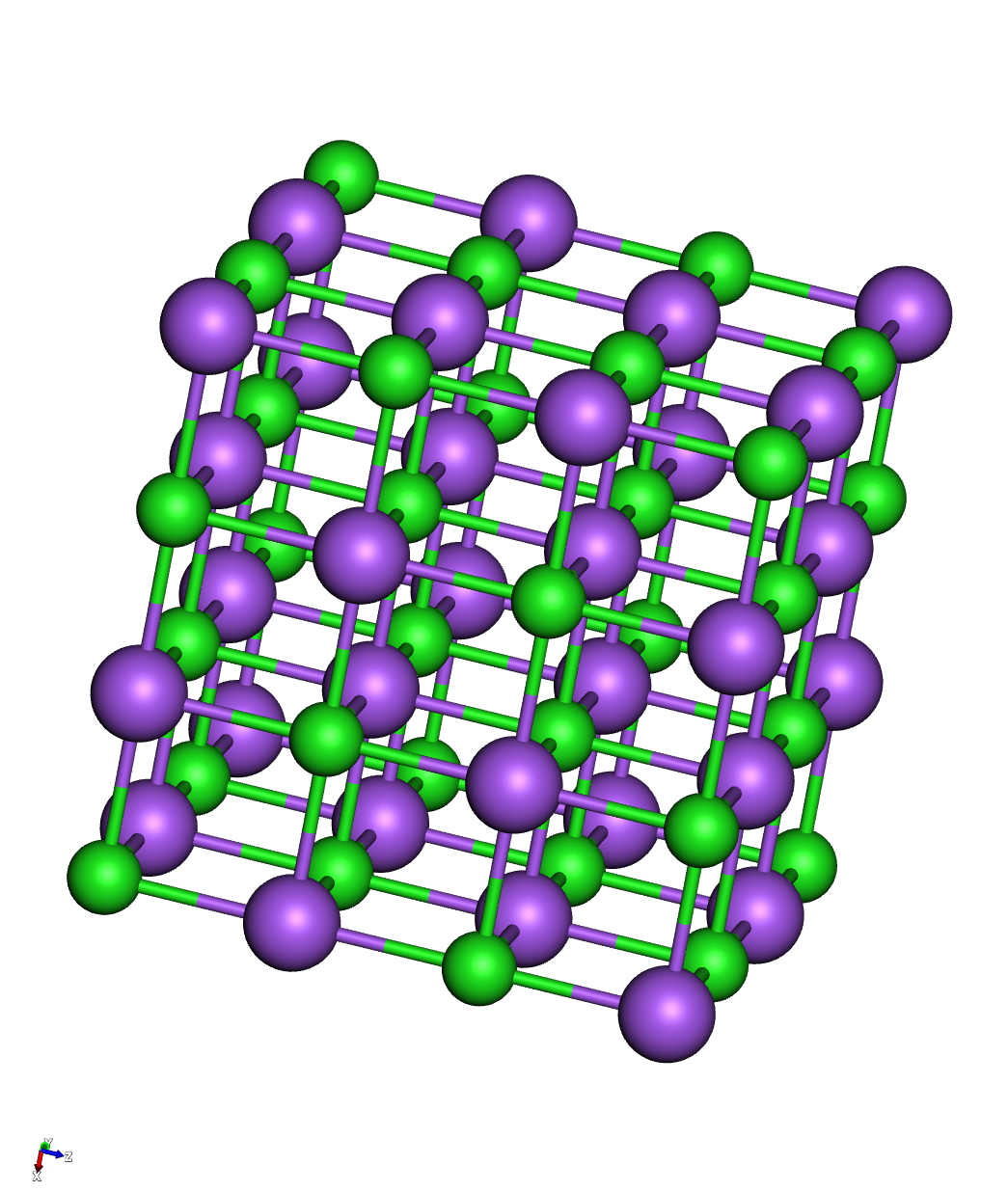 Das Johnstone-Dreieck
makroskopische Ebene
submikros-
kopische Ebene
symbolische 
Ebene
nach A. H. Johnstone 1993
15
[Speaker Notes: NaCl als Beispiel]
Das Johnstone-Dreieck
makroskopische Ebene
NaCl
submikros-
kopische Ebene
symbolische 
Ebene
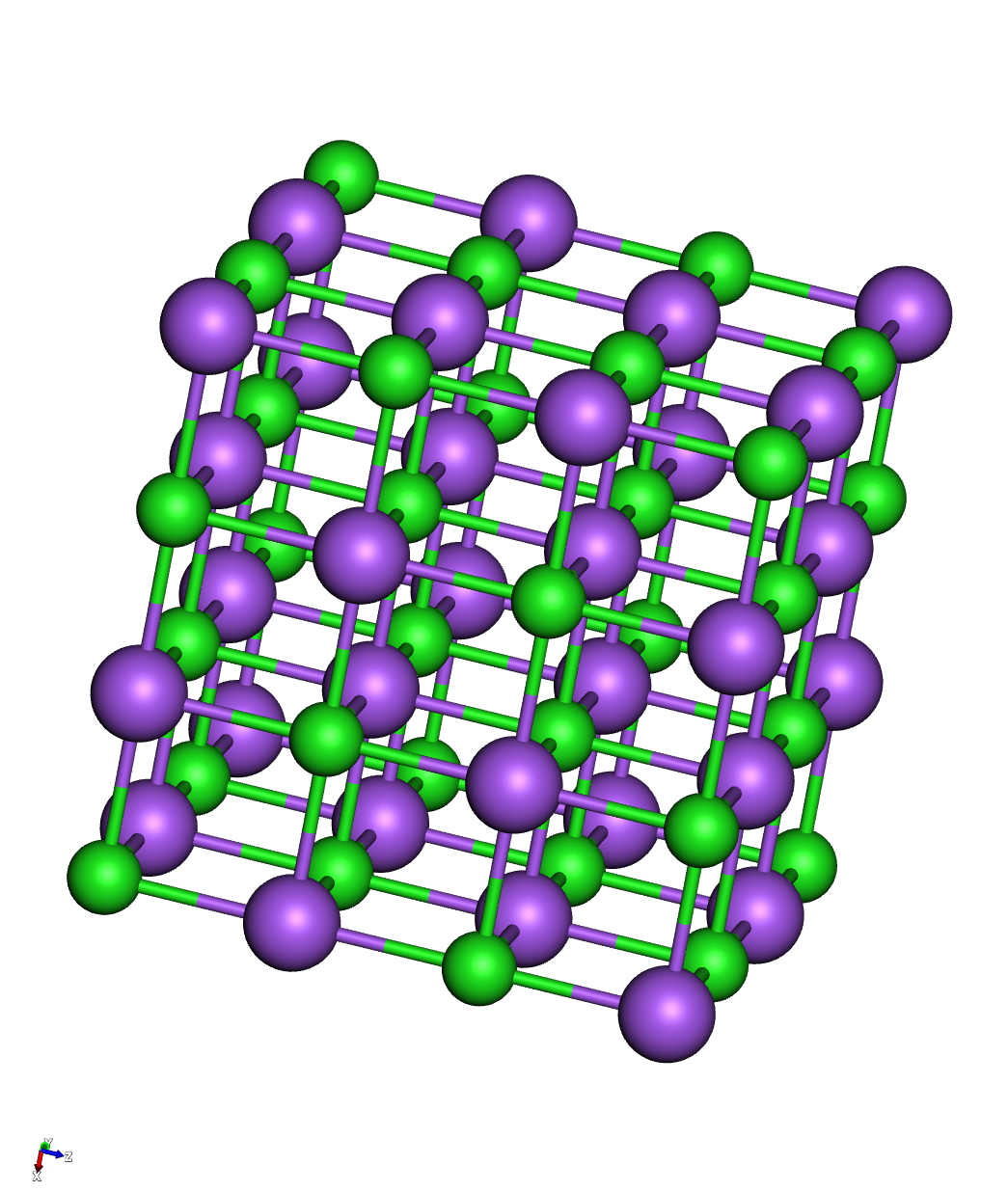 nach A. H. Johnstone 1993
16
[Speaker Notes: NaCl als Beispiel]
Das Johnstone-Dreieck
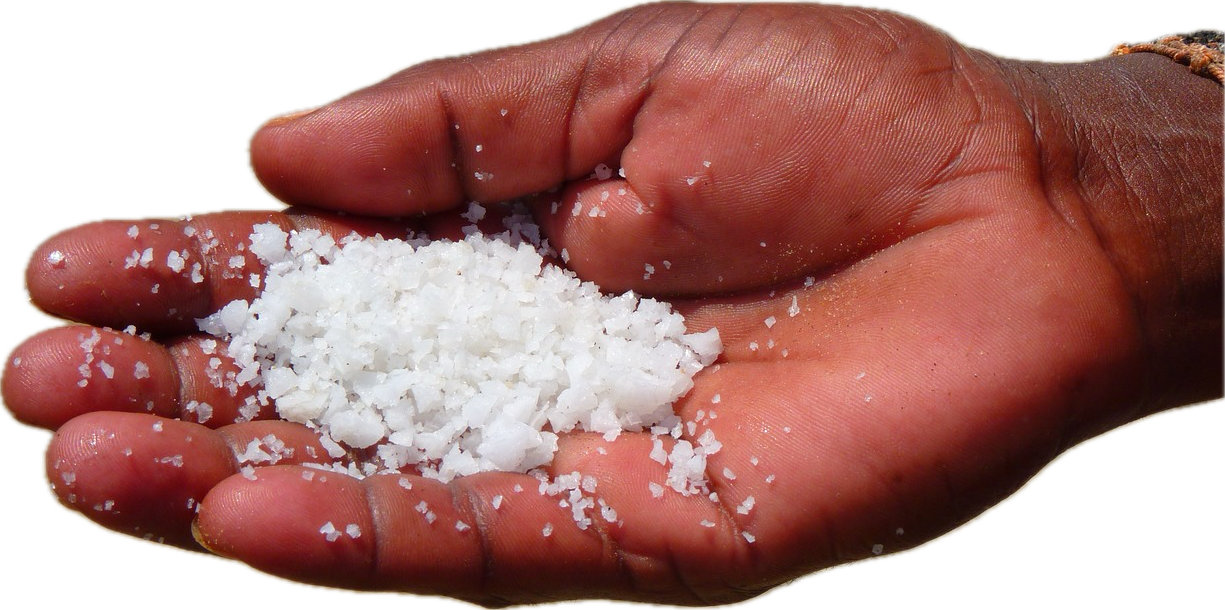 makroskopische Ebene
submikros-
kopische Ebene
symbolische 
Ebene
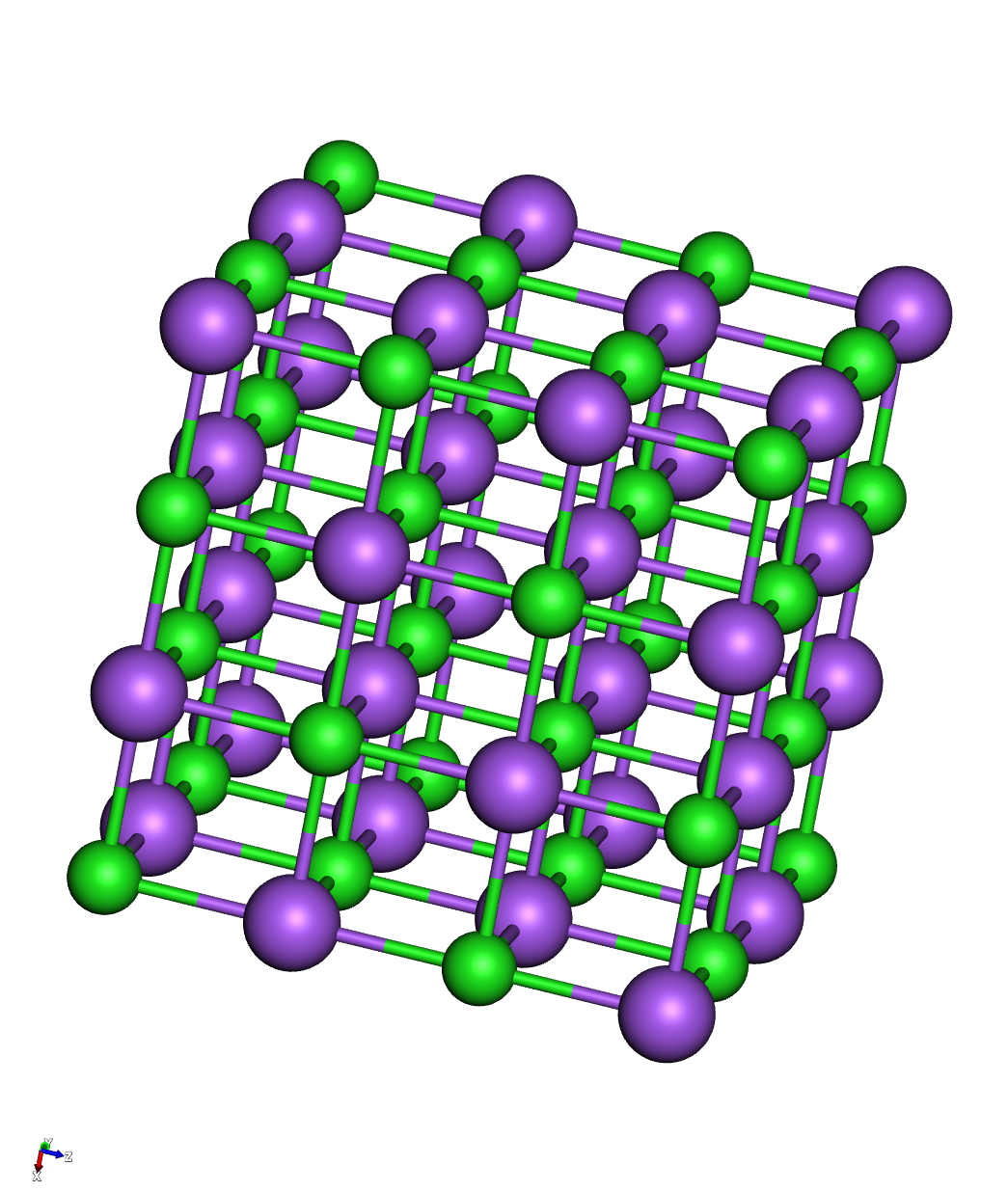 NaCl
nach A. H. Johnstone 1993
Bild von LoggaWiggler auf Pixabay
17
[Speaker Notes: NaCl als Beispiel]
Das Johnstone-Dreieck
„Klassischer“ Unterricht: von chemischem Phänomen (makroskopische Ebene) wird direkt zur symbolischen Ebene übergeleitet  Potential für Verständnisschwierigkeiten
Grundlegend für Verständnis von chemischen Prozessen: Betrachtung der submikroskopischen Ebene + Vernetzung mit den anderen Ebenen
an Lernenden orientierter Weg führt über submikroskopische Ebene 
Beschreibung von Prozessen auf der submikroskopischen Ebene enthalten dynamische Informationen über Teilchenbewegung, Elektronenübergänge, …
Animationen als besonders geeignetes Medium
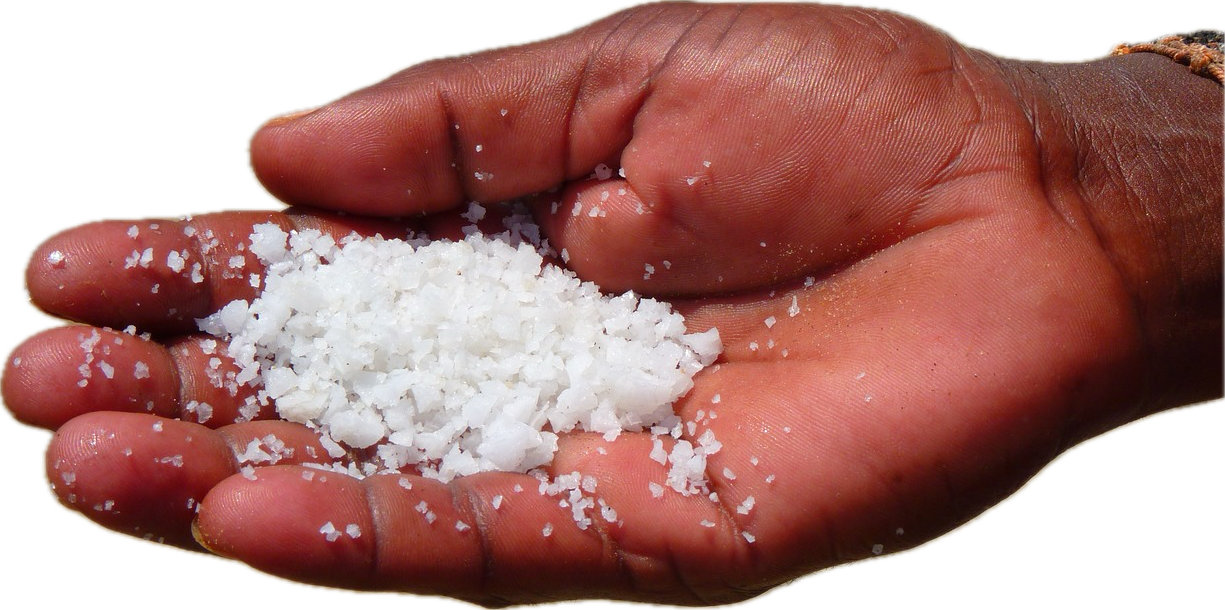 makroskopische Ebene
submikros-
kopische Ebene
symbolische 
Ebene
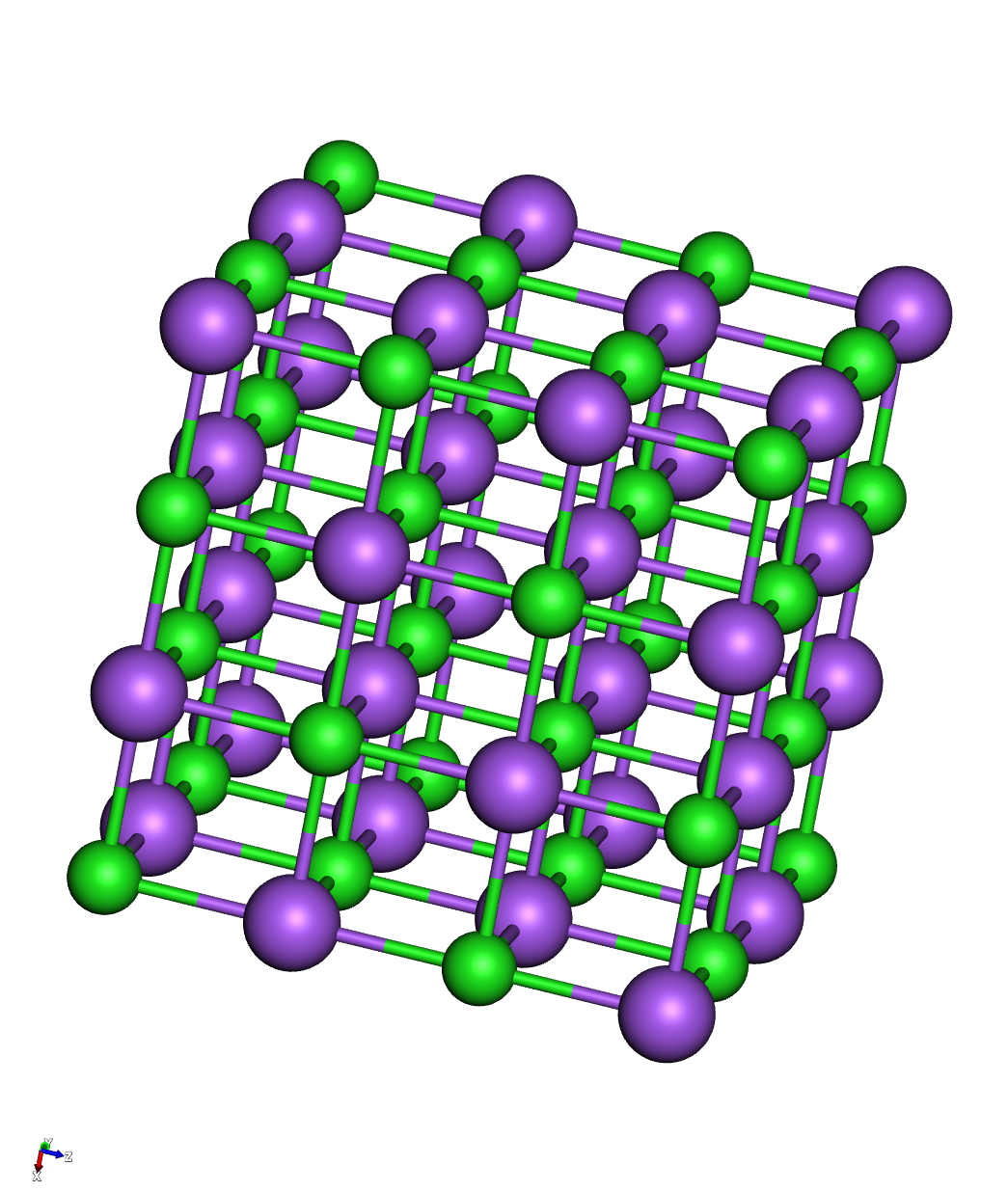 NaCl
nach A. H. Johnstone 1993
18
[Speaker Notes: NaCl als Beispiel]
Anwendung auf den Chemieunterricht
Beispiel: Möbel aufbauen
„klassischer“ Unterricht
anwendungsbereites Wissen und Können auf verschiedenen Repräsentations-ebenen
statische Modelle im Unterricht
Einzelne abstrakte Inhalte des Chemieunterrichts
Dynamik als „neue“ Zugangsebene zur submikroskopischen Ebene
digital gestützter Unterricht
anwendungsbereites Wissen und Können auf verschiedenen Repräsentations-ebenen
Animationen im Unterricht
Einzelne abstrakte Inhalte des Chemieunterrichts
19
Anwendung auf den Chemieunterricht
Beispiel: Möbel aufbauen
makroskopische Ebene
Aufbauanleitung
fertiger, funktionaler Schrank
Einzelteile
Dynamik als „neue“ Zugangsebene durch Animationen
submikroskopische Ebene
anwendungsbereites Wissen und Können auf verschiedenen Repräsentations-ebenen
Modelle im Unterricht
Einzelne abstrakte Inhalte des Chemieunterrichts
20
Möglichkeiten zur Visualisierung der submikroskopischen Ebene
haptische Modelle
Bilder
Simula-tionen
blender
Stop-motion
Power Point
100101001010010
HTML & Java
Autoren-tool
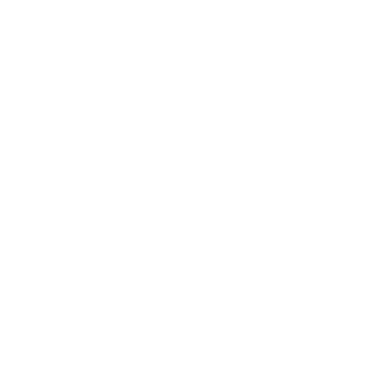 [Speaker Notes: Qualität des Chemieunterrichts zu steigern  Verwendung von didaktisch individualisierten und qualitativ hochwertigen Animationen ein besseres Verständnis auf der submikroskopischen Ebene
Jedoch zeigen viele Tools für den Einsatz in der Schule kein ausgeglichenes Verhältnis von Aufwand und Nutzen. (Abbildung 1) Daher fällt in unserer Forschung der Blick auf PowerPoint als niedrigschwelliges Animationstool [7]. Durch gezielte Fortbildungen sollen Lehrkräfte befähigt werden, Animationen von dynamischen Teilchenprozessen selbst zu erstellen (z.B. mit PowerPoint), um das Verständnis von Lernenden auf der submikroskopischen Ebene durch Visualisierung zu fördern.]
Möglichkeiten zur Visualisierung der submikroskopischen Ebene
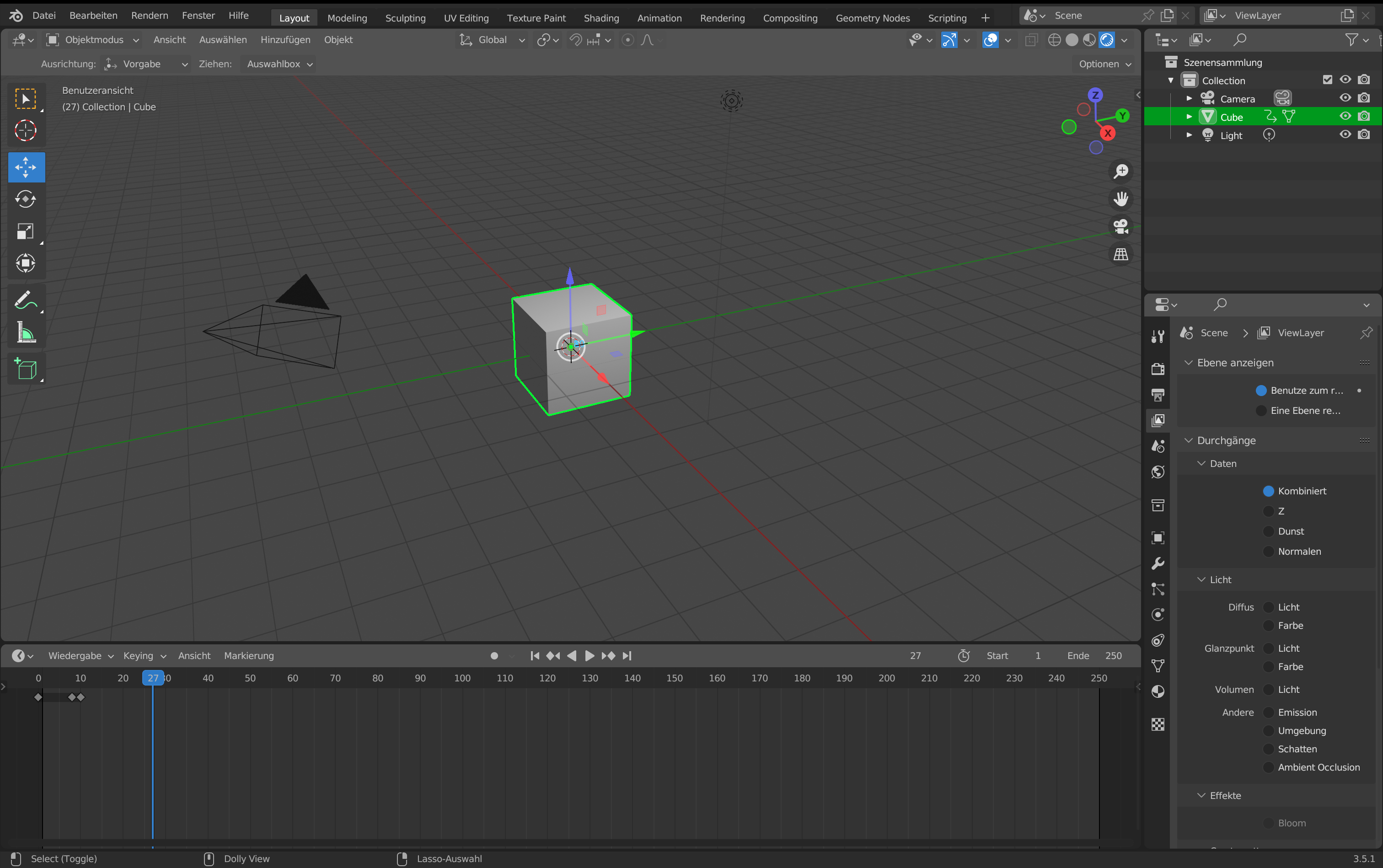 blender
Möglichkeiten zur Visualisierung der submikroskopischen Ebene
statische Modelle
Bilder
Simula-tionen
blender
Stop-motion
Power Point
100101001010010
HTML & Java
Autoren-tool
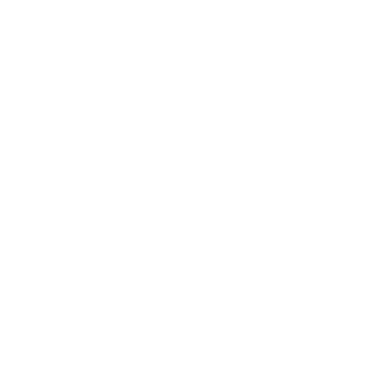 Möglichkeiten zur Visualisierung der submikroskopischen Ebene
<!DOCTYPE html>
<html>
<head>
<title>Teilchenanimation</title>
<script src="https://cdnjs.cloudflare.com/ajax/libs/processing.js/1.6.0/processing.min.js"></script>
<style>
body{background-color: gray;text-align: center;}
</style>
</head>
<body>
<h1>Argongas</h1>
<script type="application/processing">		
float[] x = new float[0];
float[] y = new float[0];
float[] xSpeed = new float[0];
float[] ySpeed = new float[0];
float[] diameter = new float[0];
void setup() {
  size(600, 400);
}
void draw() {
  background(200);
  for (int i = 0; i < x.length; i++) {
    x[i] += xSpeed[i];
    if (x[i] < 0 || x[i] > width) {
      xSpeed[i] *= -1;
    }
    y[i] += ySpeed[i];
    if (y[i] < 0 || y[i] > height) {
      ySpeed[i] *= -1;
    }
    fill(0, 0, 225);
    ellipse(x[i], y[i], diameter[i], diameter[i]);
  }
}
void mousePressed() {
  x = append(x, mouseX);
  y = append(y, mouseY);
  xSpeed = append(xSpeed, random(-5, 5));
  ySpeed = append(ySpeed, random(-5, 5));
  diameter = append(diameter,20);
}
</script>
<canvas> </canvas>	
<p id="label"></p>
</body>
</html>
HTML & Java
Beispiel für eine PowerPoint Animation (Sekundarstufe I)
Elektronengasmodell
Noemi Hagen & Constantin Egerer
25
05.03.25
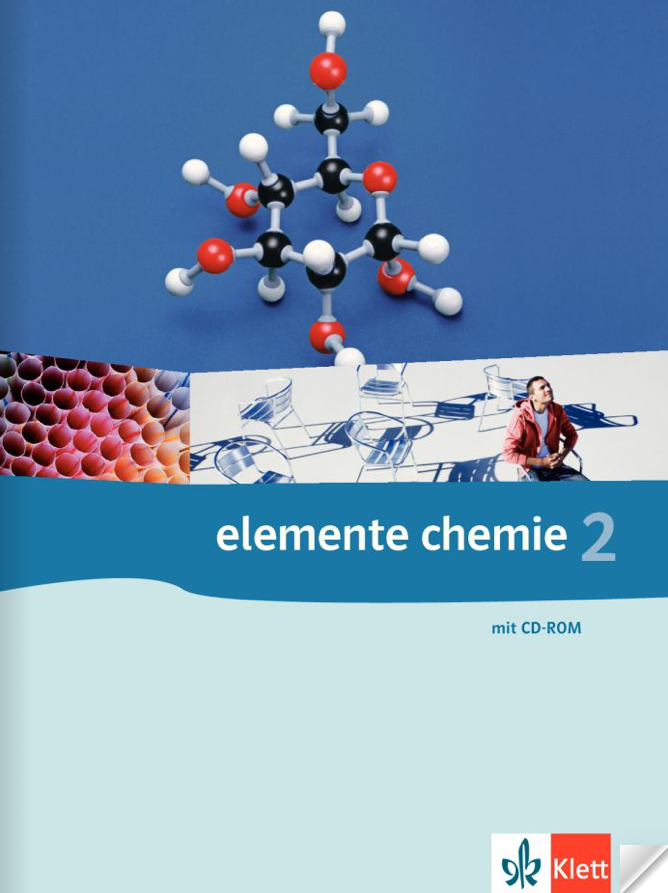 Bildquelle: Elemente Chemie. 2, [Schülerbuch], 1. Aufl., 4. Dr. Stuttgart Leipzig: Klett, 2012. (https://klettbib.livebook.de/978-3-12-756830-1/)
[1] Elemente Chemie. 2, [Schülerbuch], 1. Aufl., 4. Dr. Stuttgart Leipzig: Klett, 2012.
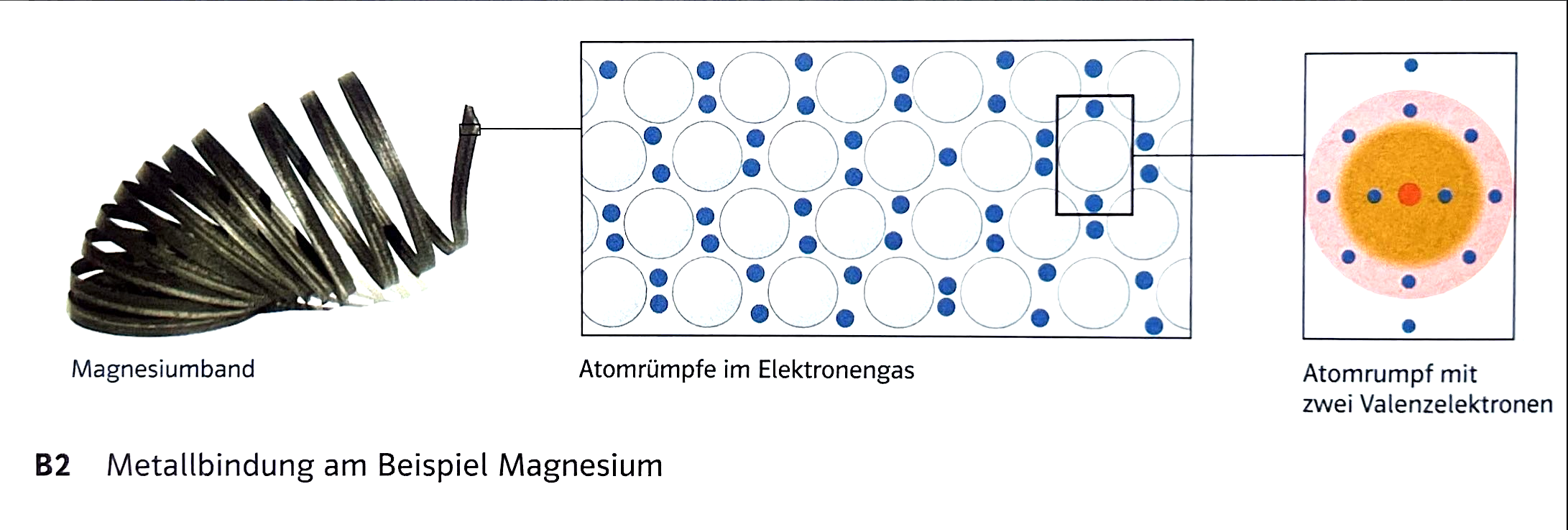 Bildquelle: Elemente Chemie. 2, [Schülerbuch], 1. Aufl., 4. Dr. Stuttgart Leipzig: Klett, 2012.
[1] Elemente Chemie. 2, [Schülerbuch], 1. Aufl., 4. Dr. Stuttgart Leipzig: Klett, 2012.
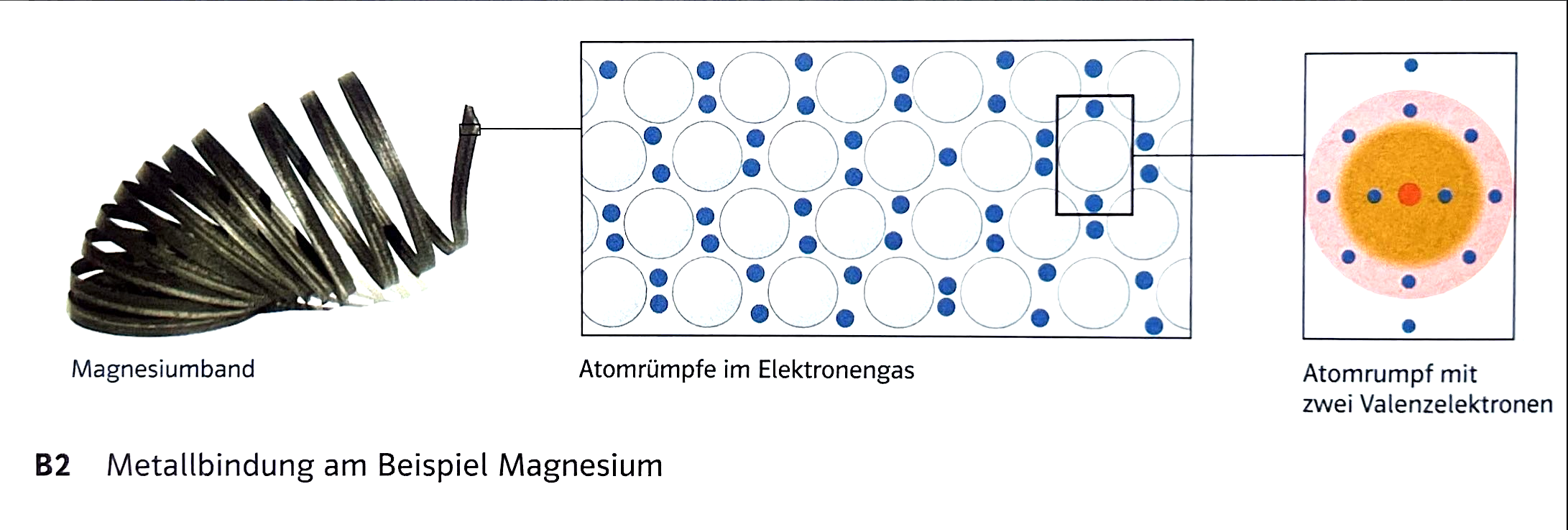 Beispiel erstellt von Noemi Hagen
Bildquelle: Elemente Chemie. 2, [Schülerbuch], 1. Aufl., 4. Dr. Stuttgart Leipzig: Klett, 2012.
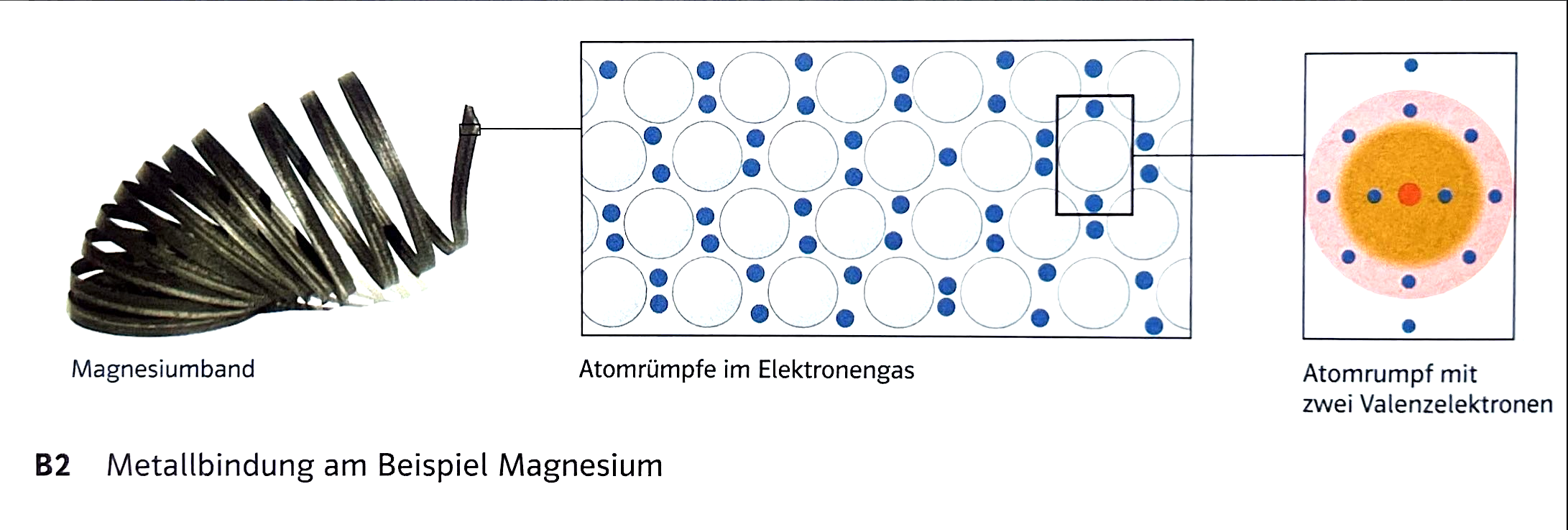 Beispiel erstellt von Noemi Hagen
Beispiel erstellt von Noemi Hagen
Beispiel erstellt von Noemi Hagen
Das Elektronengasmodell
Beispiel erstellt von Noemi Hagen
Beispiel für eine PowerPoint Animation (Sekundarstufe II)
Elektrophile Addition
Constantin Egerer
33
05.03.25
Elektrophile Addition von Chlorwasserstoff an Ethin
H
C
C
H
H
Cl
Elektrophile Addition von Chlorwasserstoff an Ethin
Ethin:
hohe Elektronendichte der Dreifachbindung 
 ein Ethin-Molekül ist ein Nucleophil
H
C
C
H
H
Cl
Elektrophile Addition von Chlorwasserstoff an Ethin
Ethin:
hohe Elektronendichte der Dreifachbindung 
 ein Ethin-Molekül ist ein Nucleophil
H
C
C
H
Chlorwasserstoff:
polare Bindung und damit geringe Elektronendichte am Wasserstoff
 ein Chlorwasserstoff-Molekül fungiert hier als ein Elektrophil
H
Cl
Elektrophile Addition von Chlorwasserstoff an Ethin
H
C
C
H
 Nucleophil
H
Cl
 Elektrophil
Elektrophile Addition von Chlorwasserstoff an Ethin
H
H
C
C
H
Cl
Elektrophile Addition von Chlorwasserstoff an Ethin
H
H
C
C
H
Cl
1. Schritt: Ethin und Chlorwasserstoff bilden einen π-Komplex aus.
Elektrophile Addition von Chlorwasserstoff an Ethin
H
H
C
C
H
Cl
2. Schritt: heterolytische Spaltung des Chlorwasserstoff-Moleküls und Bindung des Protons an das Ethin-Molekül
Elektrophile Addition von Chlorwasserstoff an Ethin
+
H
H
C
C
-
H
Cl
2. Schritt: heterolytische Spaltung des Chlorwasserstoff-Moleküls und Bindung des Protons an das Ethin-Molekül
Elektrophile Addition von Chlorwasserstoff an Ethin
+
H
H
C
C
-
H
Cl
2. Schritt: heterolytische Spaltung des Chlorwasserstoff-Moleküls und Bindung des Protons an das Ethin-Molekül
Elektrophile Addition von Chlorwasserstoff an Ethin
H
Dieses Molekül bezeichnet man aufgrund des positiv geladenen Kohlenstoff-Atoms als Carbenium-Ion.
 Dieses ist ein Elektrophil
+
H
C
C
H
-
Außerdem ist noch ein Chlorid-Ion vorhanden. 
 Dieses fungiert als Nucleophil
Cl
Elektrophile Addition von Chlorwasserstoff an Ethin
H
+
H
C
C
 Elektrophil
H
-
Cl
 Nucleophil
Elektrophile Addition von Chlorwasserstoff an Ethin
H
+
H
C
C
H
-
Cl
3. Schritt: elektrostatische Anziehung zwischen den Ionen und Bindung des Chlorid-Ions an das Carbenium-Ion.
Elektrophile Addition von Chlorwasserstoff an Ethin
H
H
C
C
H
Cl
3. Schritt: elektrostatische Anziehung zwischen den Ionen und Bindung des Chlorid-Ions an das Carbenium-Ion.
Elektrophile Addition von Chlorwasserstoff an Ethin
H
H
C
C
H
Cl
3. Schritt: elektrostatische Anziehung zwischen den Ionen und Bindung des Chlorid-Ions an das Carbenium-Ion.
Elektrophile Addition von Chlorwasserstoff an Ethin
H
H
C
C
Als Reaktionsprodukt ist Monochlorethen (Trivialname Vinylchlorid) entstanden.
H
Cl
Einschätzung der vorhandenen Animationstools
Akzeptanz des Tools wahrscheinlich
blender
PPT
Stop-Motion
Autoren-tool
Java
HTML
Akzeptanz des Tools unwahrscheinlich
Auswahl des Animationstools PowerPoint
Vorteile:
niedrigschwelliges, häufig gut bekanntes Tool
häufig bereits auf Geräten von Lehrkräften installiert
Animationen können später verändert und durch andere Nutzer angepasst werden
PowerPoint bietet alle nötigen Werkzeuge für 2D-Animationen 
geringe Erstelldauer
Nachteile:
keine 3D-Animationen möglich
manche Prozesse dauern lang und selten kommt es zu unvorhersehbaren Ergebnissen
50
Animation vs. Simulation
Definition von Animationen nach Lowe & Schnotz (2014) : „konstruierte, bildliche Darstellung, welches seine Struktur oder andere Eigenschaften zeitabhängig verändert […].“
Definition von Simulation nach Meder (1995) „…ist die Übertragung eines Bedeutungszusammenhangs aus einer Objektdarstellung in eine andere, die es erlaubt, manipulierend in den Darstellungsverlauf einzugreifen.“
Grundlegender Unterschied: Simulationen ermöglichen eine Manipulation von Variablen, Animationen leisten dies nicht
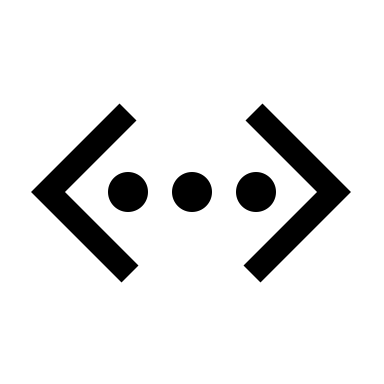 51
[Speaker Notes: NaCl als Beispiel]
Studienlage zu Animationen im Unterricht
Korrelation zwischen abnehmenden Lernerfolgen im NaWi-Unterricht und Instruktionsstrategien von Lehrkräften (Ejike & Felicia, 2021)
Animationen ermöglichen effektiveres, aktiveres, interaktiveres, schülerzentriertes, motivierenderes Lernen (siehe Goff et al. (2016), Nungwo et al. (2017), Falode, Solowale, Usman &Folade (2016))
Inkonklusiv bezüglich Lerneffekt (Unsworth, 2020)
Assessment: Erklärung mittels Animation schlechtere Ergebnisse als papierbasierte oder digitale Bilder
Lernende präferieren Anschauen von Animationen im Vergleich zur selbstständigen Erstellung
Dynamik der Animationen ermöglicht (Chang, 2002):
bessere Auswertung von Daten und Prozessen
effizientere Kommunikation
gesteigertes Interesse
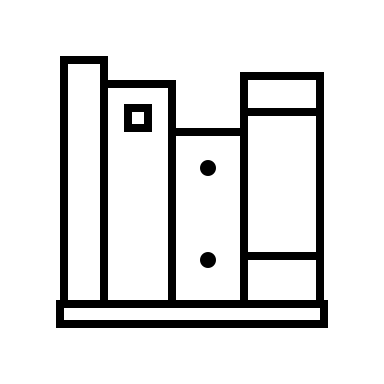 52
[Speaker Notes: NaCl als Beispiel]
statische Darstellung – Beispiel Natriumchlorid-SyntheseVergleichen Sie die statische und dynamische Darstellung.
Na
Na
Na
Na
Na
Na
Na+
Na
Cl
Na
Na
Cl
Na
Na
Cl-
Cl-
Na
Na
Na
Na+
Na
Na
Na
Na
Na
Na
53
[Speaker Notes: NaCl als Beispiel]
dynamische Darstellung – Beispiel Natriumchlorid-Synthese
Na
Na
Na
Cl
Na
Na
Cl
Na
Na
Na
Na
Na
Na
54
dynamische Darstellung – Beispiel Natriumchlorid-Synthese
Na
Na
Na
Na
Na+
Cl
Na
Cl
-
Na
Cl-
Cl-
Na
Na
Na+
Na
-
Na
Na
55
dynamische Darstellung – Beispiel Natriumchlorid-Synthese
Na
Na
Na
Na+
Na
Na
Cl-
Cl-
Na
Na+
Na
Na
Na
56
dynamische Darstellung – Beispiel Natriumchlorid-Synthese
Na
Na
Na
Na+
Na
Na
Cl-
Cl-
Na
Na+
Na
Na
Na
57
statische vs. dynamische Darstellung
Nennen Sie Unterschiede und Gemeinsamkeiten beider Darstellungen.
Zusätzlicher Informationsgehalt der dynamischen Darstellung
Darstellung des Elektronenübergangs
Teilchenbewegung/-schwingungen
Kollision als Reaktionsvoraussetzung (Oberflächenreaktion)
exotherme Reaktion
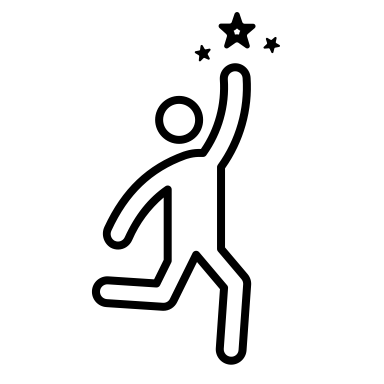 58
[Speaker Notes: NaCl als Beispiel]
Stellung und Funktion von Animationen im Unterricht
Grundlegende Fragen vor dem Einsatz von Animationen im Unterricht:
Welchen Mehrwert soll die Animation für den Unterricht haben?
In welcher Unterrichtsphase ist ein Einsatz sinnvoll?
59
SAMR-Modell
Stellung und Funktion von Animationen im Unterricht
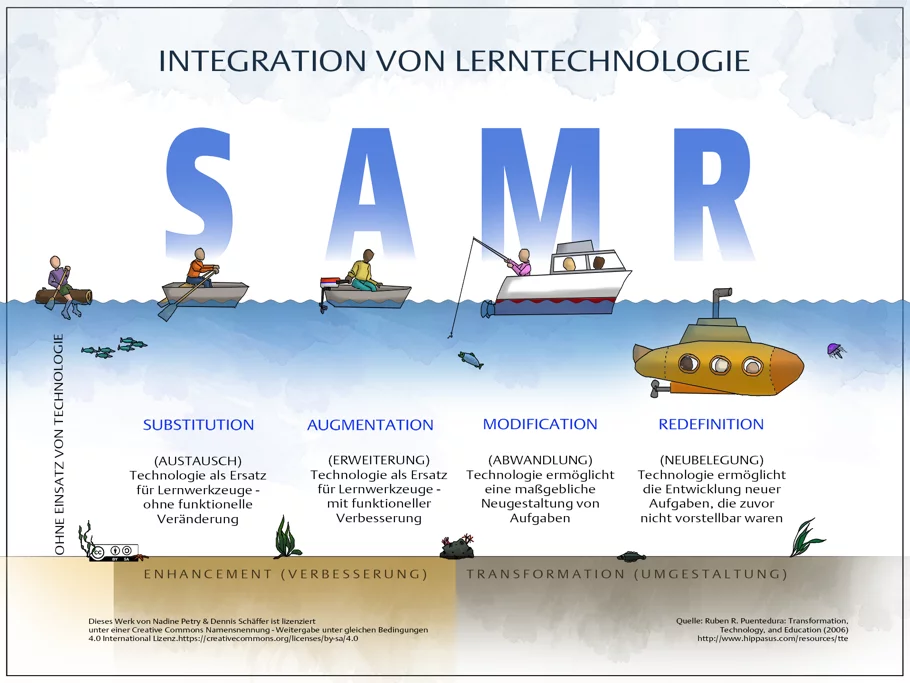 Bild von Thomas Felzmann (CC BY-SA) https://www.thomasfelzmann.at/samr-modell/
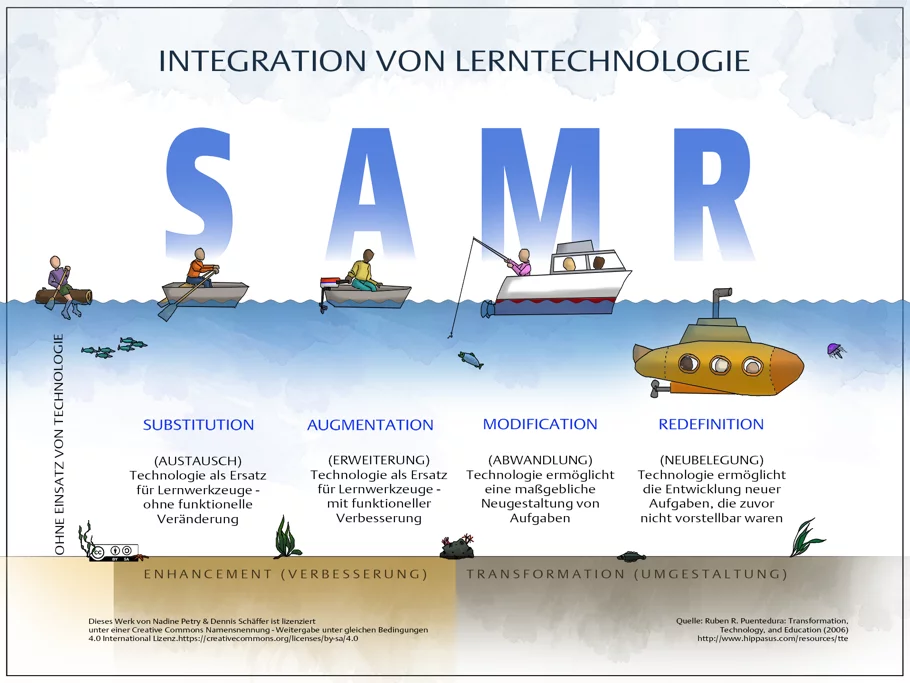 SAMR-Modell
Stellung und Funktion von Animationen im Unterricht
Bild von Thomas Felzmann (CC BY-SA) https://www.thomasfelzmann.at/samr-modell/
SAMR-Modell
Stellung und Funktion von Animationen im Unterricht
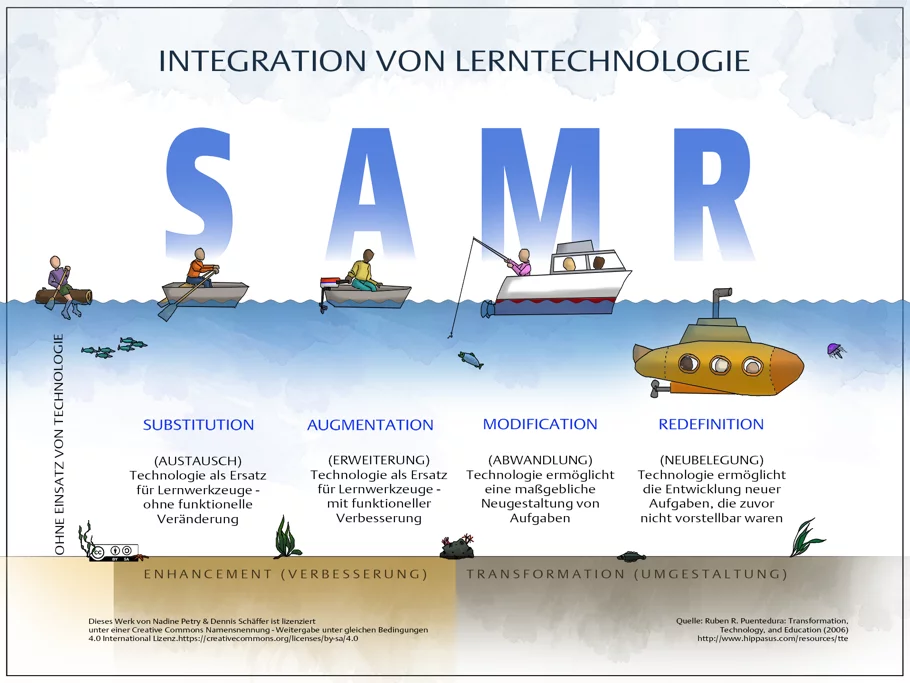 Bild von Thomas Felzmann (CC BY-SA) https://www.thomasfelzmann.at/samr-modell/
SAMR-Modell (Puentedura, 2006), Matrix nach Idee von Bernholt, Lenzer, Flerlage (2023), unveröffentlicht
Stellung und Funktion von Animationen im Unterricht
Warum Animationen mit Präsentationssoftware selbst erstellen?
Im Internet ist eine Vielzahl an Animationen zu finden
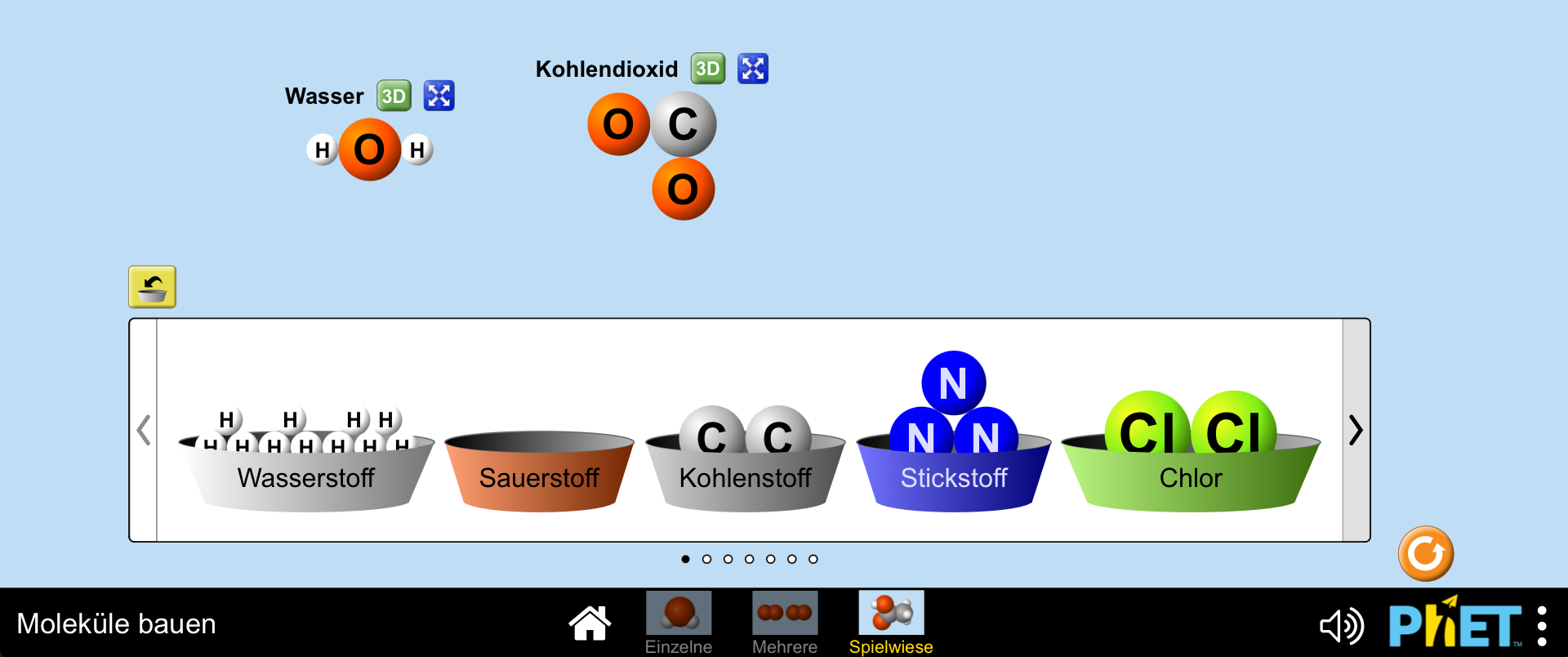 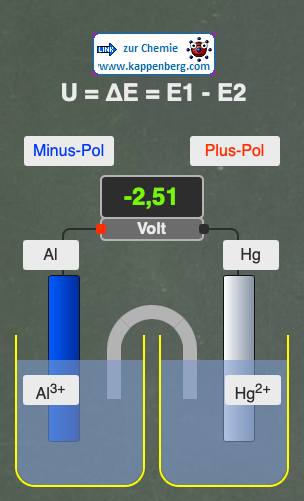 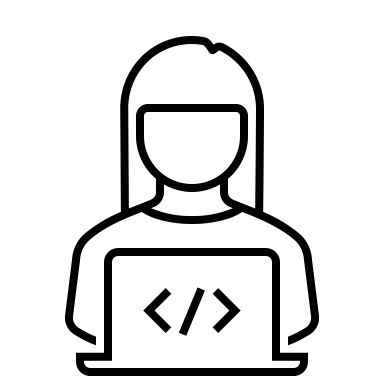 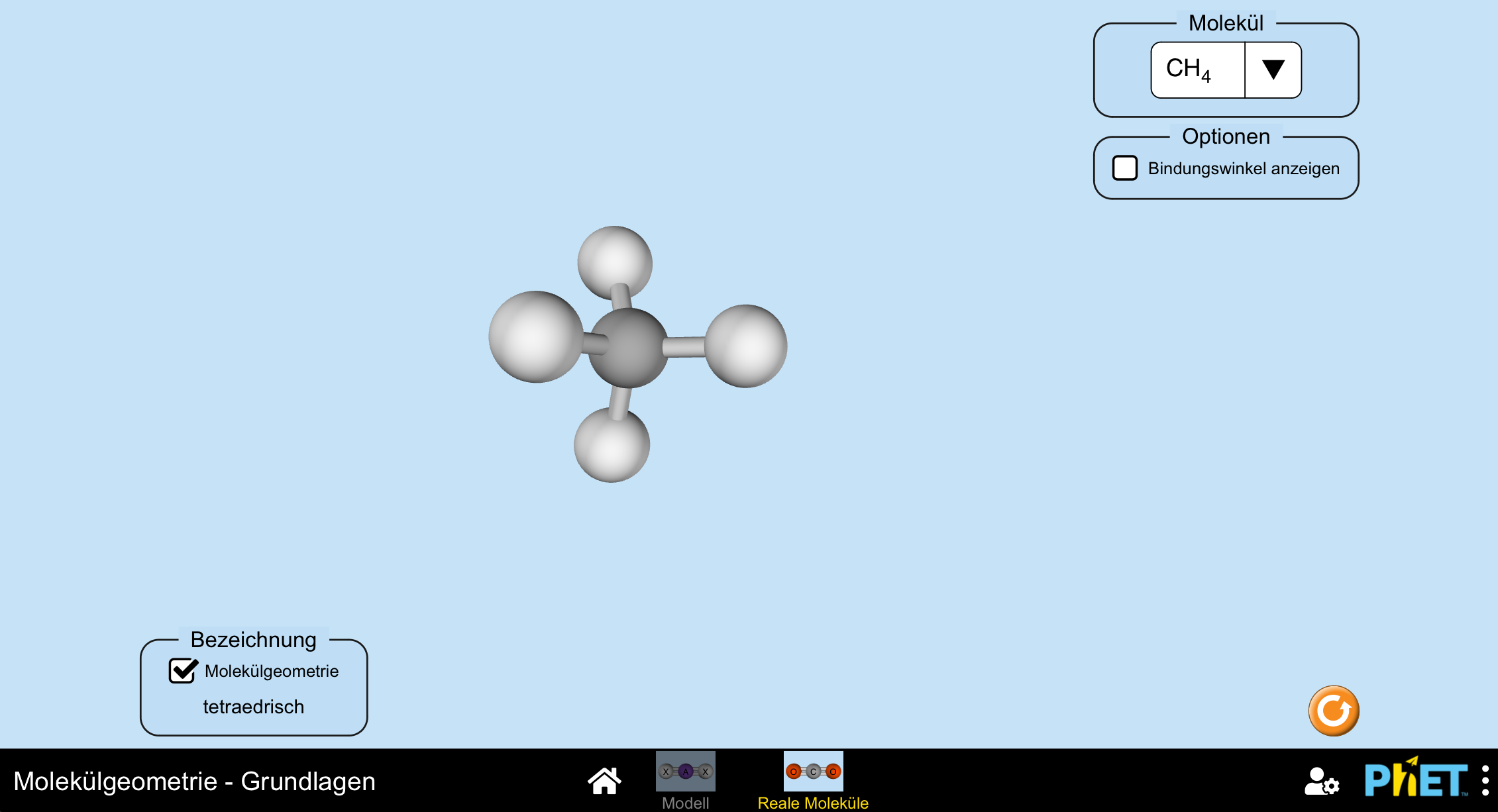 Verfügbar unter: https://phet.colorado.edu/de/simulations/filter?subjects=chemistry&type=html,prototype und https://www.kappenberg.com/akminilabor/apps/start.html
64
Warum Animationen mit Präsentationssoftware selbst erstellen?
Im Internet ist eine Vielzahl an Animationen zu finden
Oft nicht auf das individuelle Lernsetting angepasst bezüglich:
Komplexität
Lehrbuchinhalten
zuvor getroffenen Gestaltungskonventionen
fachlicher Richtigkeit
Fehlvorstellungen
Präsentationssoftware (wie PowerPoint) als Tool zum niedrigschwelligen Einstieg in die selbstständige Animationserstellung
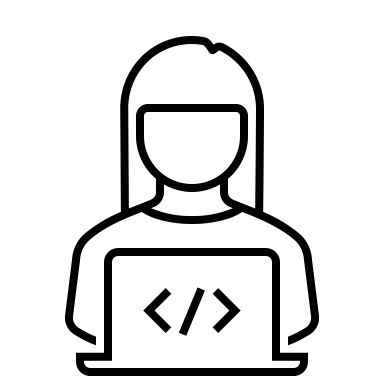 65
Interdisziplinärer Forschungsansatz: Gestaltungskriterien für Animationen
66
[Speaker Notes: Literatur=Basisliteratur]
Interdisziplinärer Forschungsansatz: Gestaltungskriterien für Animationen
Die chemischen Fachinhalte in der Animation sind korrekt dargestellt.
Die Animation ist auf das Vorwissen und den Entwicklungsstand der Lernenden angepasst.
Die Animation ist in erkennbare Sinnabschnitte eingeteilt. 
Es wird auf die Grenzen des verwendeten Modells eingegangen.
Eine Einfärbung von Teilchen in Realfarbe des Stoffes wird vermieden.
Nur einen animierten Sinnzusammenhang auf einmal abbilden. 
Die Animation ist durch einen Arbeitsauftrag didaktisch sinnvoll in den Unterricht eingebettet.
Es sind Interaktionsmöglichkeiten vorhanden, wie Vor- und Zurückspulen, sowie Pausieren möglich.
Die Animation ermöglicht eine sinnvolle Verknüpfung der Stoff-, Teilchen- und Formelebene.
Es wurden geradlinige oder vorhersehbare Bewegungen verwendet.
Die Gestaltung wurde mit vereinfachten Linien, Rechtecken, Kreisen realisiert
Die Wahrnehmung wurde auf relevante Aspekte der Animation gelenkt.
Es wurden keine Texteinblendungen und Bewegung gleichzeitig verwendet.
Die wahrzunehmenden Objekte sollten sich klar vom Hintergrund abheben.
Die Animation berücksichtigt zeitliche Abläufe und die Darstellung von Kausalzusammenhängen.
Detailwahrnehmung und Bewegungswahrnehmung wird voneinander abgegrenzt.
Dynamik wird zweckdienlich eingesetzt und nicht überbetont.
Unterschiedliche Objekte (Teilchen)  unterscheiden sich klar bezüglich Bewegungsrichtung, Position, Ausrichtung und Farbe voneinander.
Es wurden einheitliche Gestaltungskonventionen verwendet.
67
Interdisziplinärer Forschungsansatz: Gestaltungskriterien für Animationen
Aufgabenstellung: Beschreiben Sie die Struktur dieses Koffein-Moleküls.
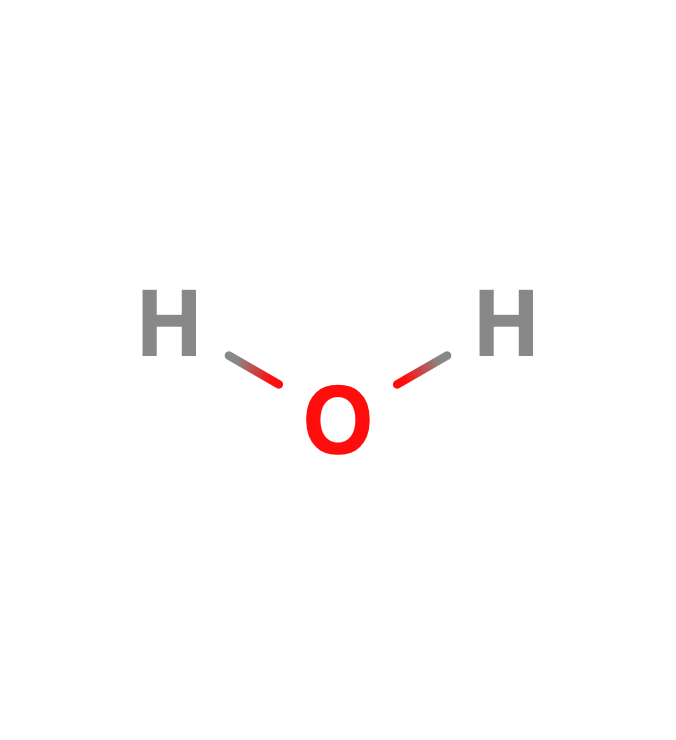 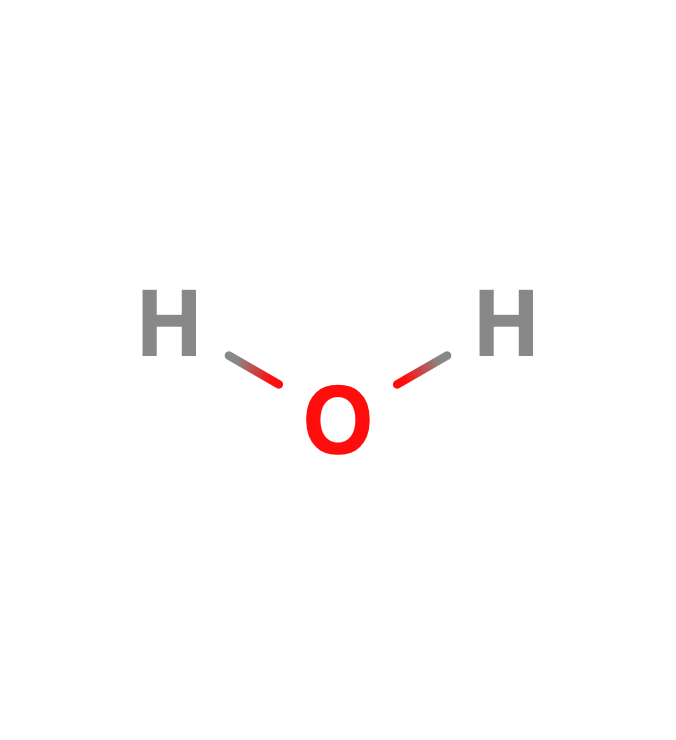 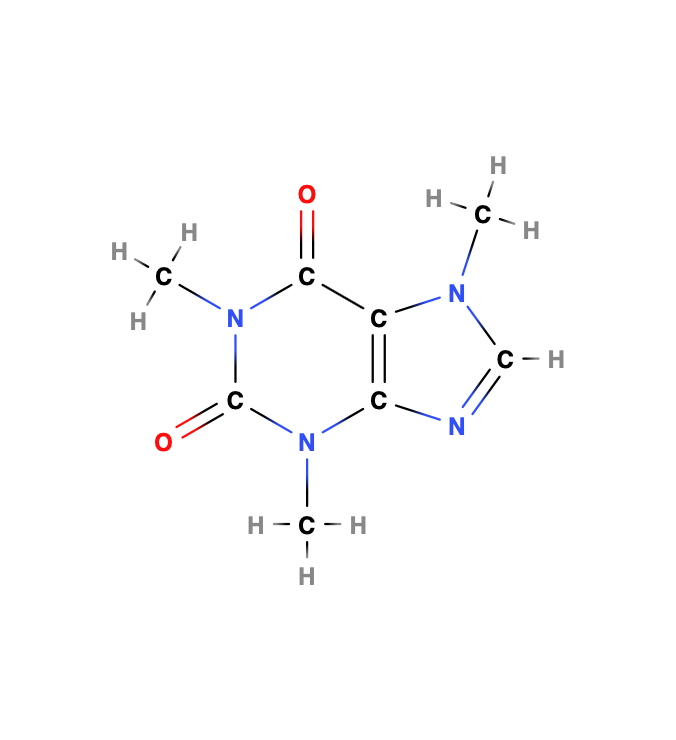 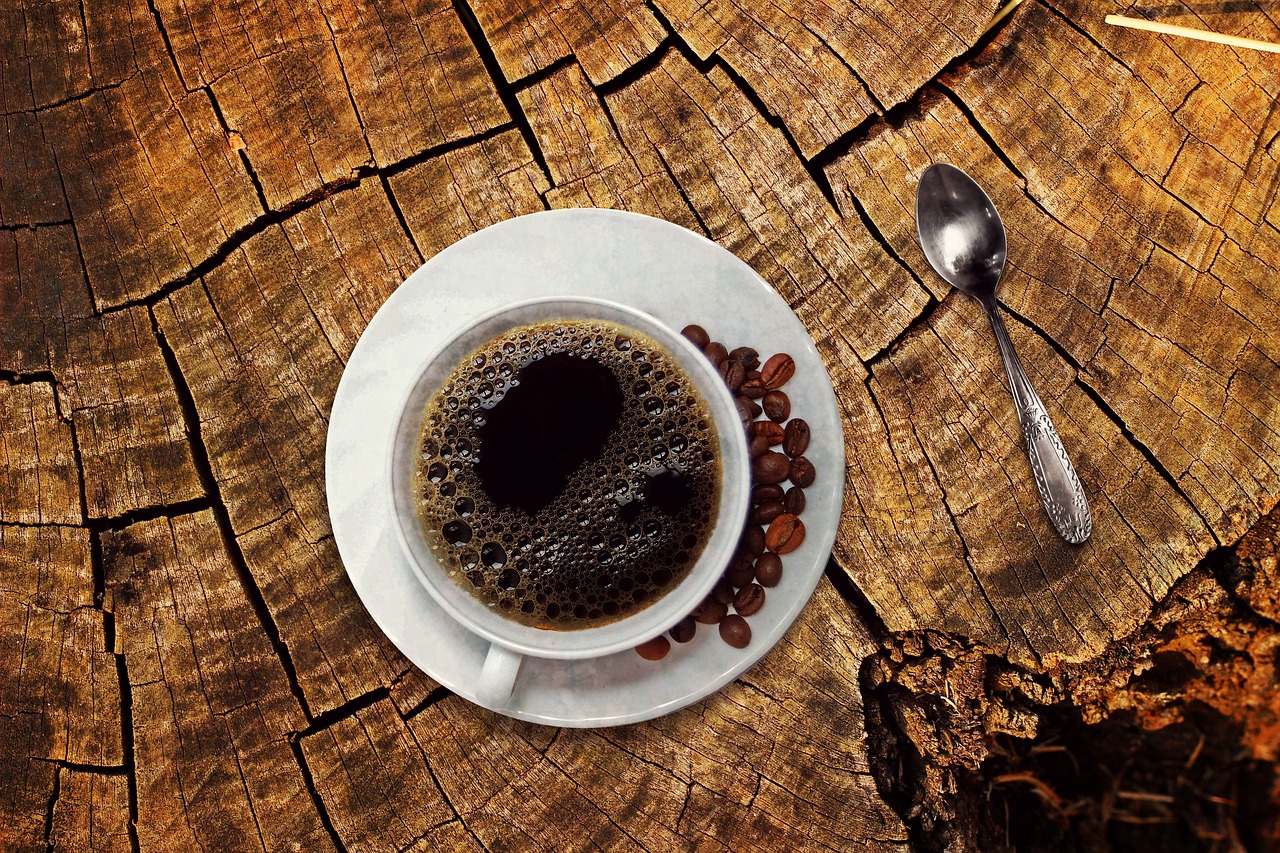 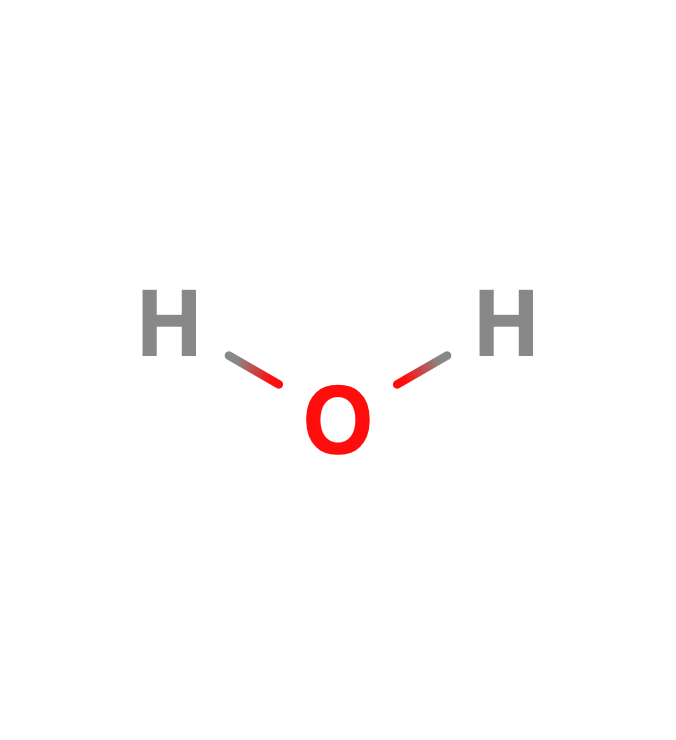 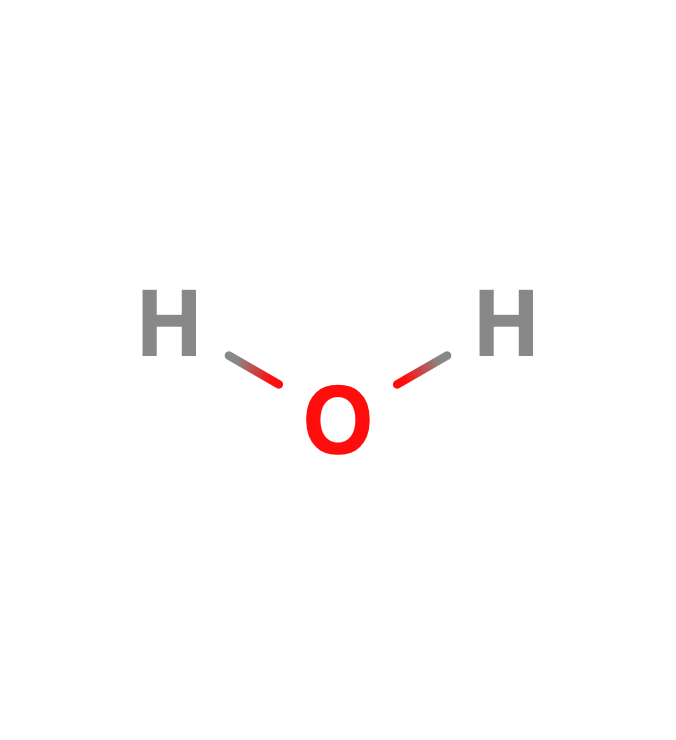 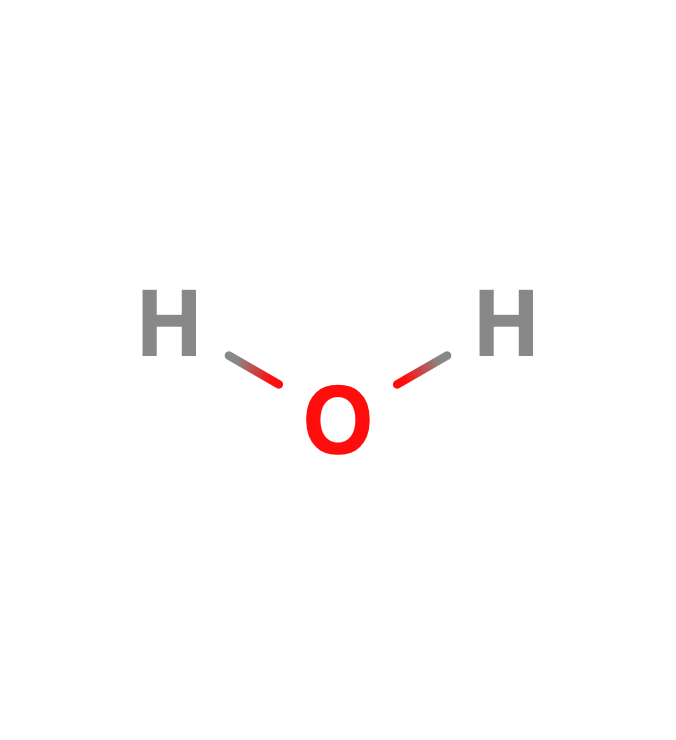 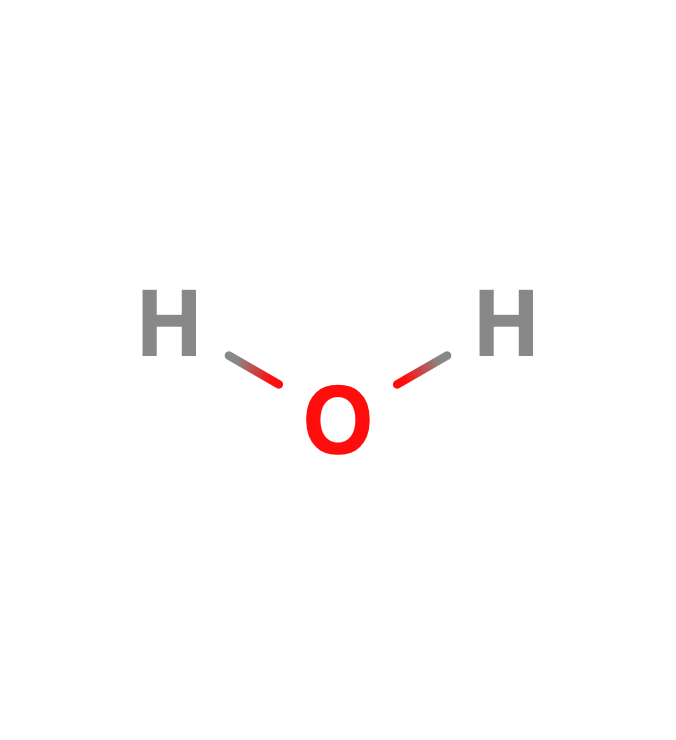 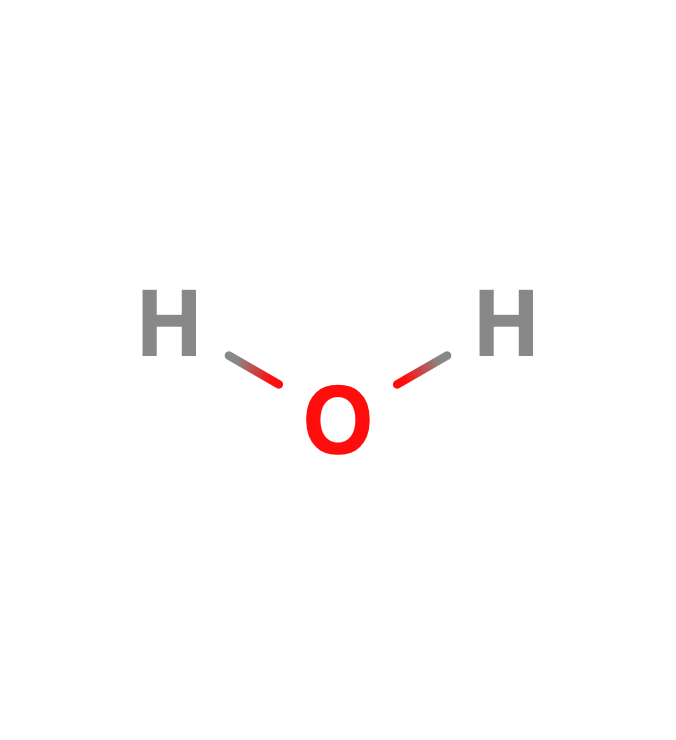 Bild von Anja auf Pixabay [CC-0]
Beschreiben Sie ob Ihnen diese Aufgabenstellung leicht oder schwer fällt. Begründen Sie.
68
[Speaker Notes: Selbsterstelltes Negativbeispiel]
Interdisziplinärer Forschungsansatz: Gestaltungskriterien für Animationen
18. Detailwahrnehmung und Bewegungswahrnehmung wird voneinander abgegrenzt.
P-Typ Ganglienzellen (Abb. a): kleine rezeptive Felder  Unterscheidung von feinen Farb- und Helligkeitsunterschieden, sprechen nur langsam an (Detailwahrnehmung)
M-Typ Ganglienzellen (Abb. b): große rezeptive Felder  Unterscheidung von groben Farb- und Helligkeitsunterschieden, sprechen schnell an (Bewegungswahrnehmung)
Es ergeben sich zwei getrennte Weiterleitungspfade im Gehirn, die zu unterschiedlichen Gehirnarealen (posterior parietaler Cortex und infero-temporaler Cortex) verarbeitet werden
 Es können nur statische Objekte detailreich wahrgenommen werden  keine Texte oder detailreiche Objekte animieren
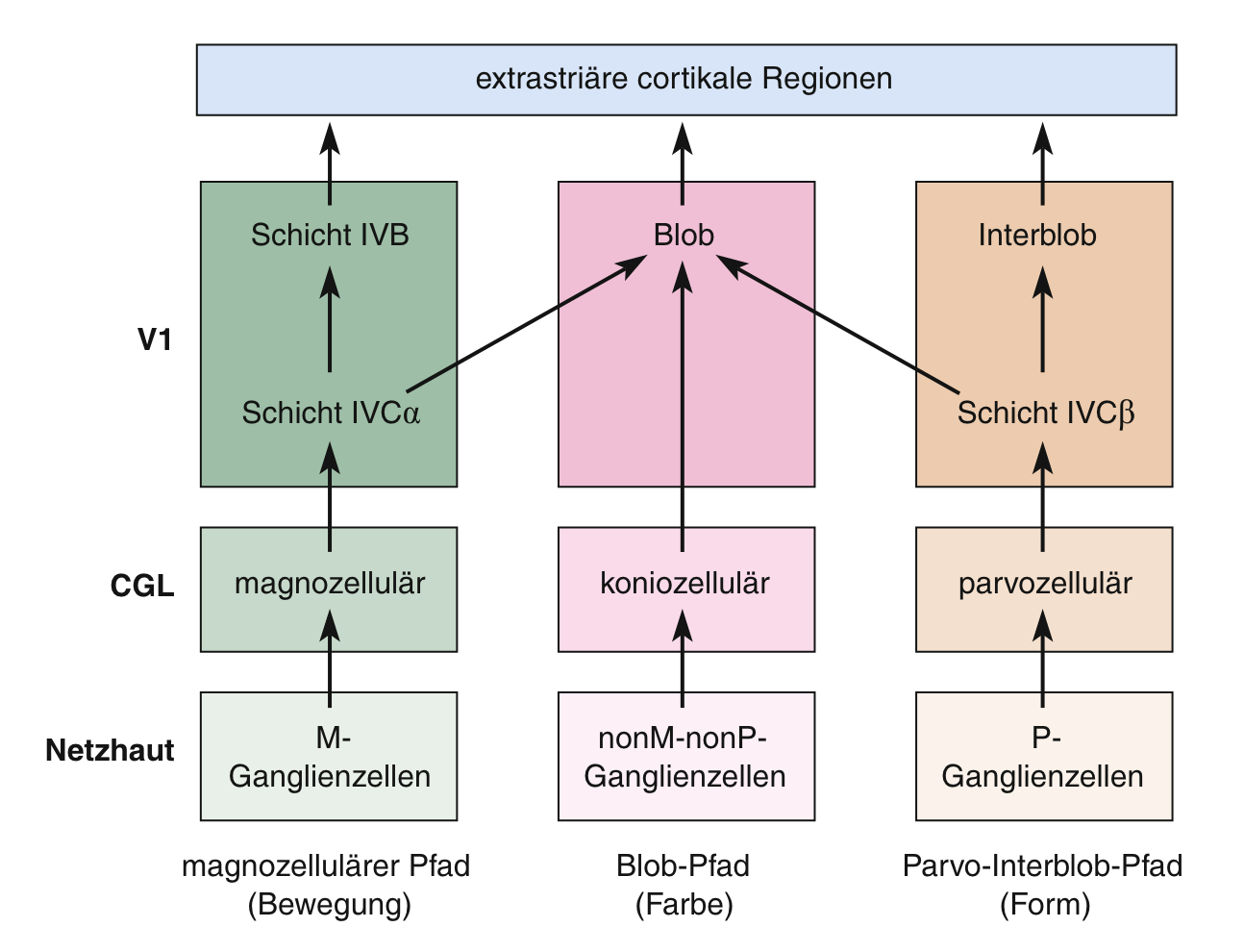 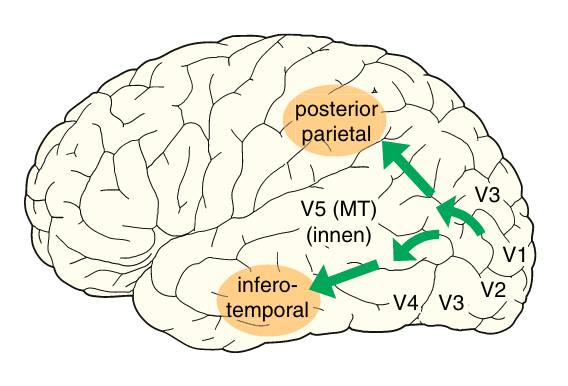 Abb.: M. F. Bear, B. W. Connors und M. A. Paradiso, 2018
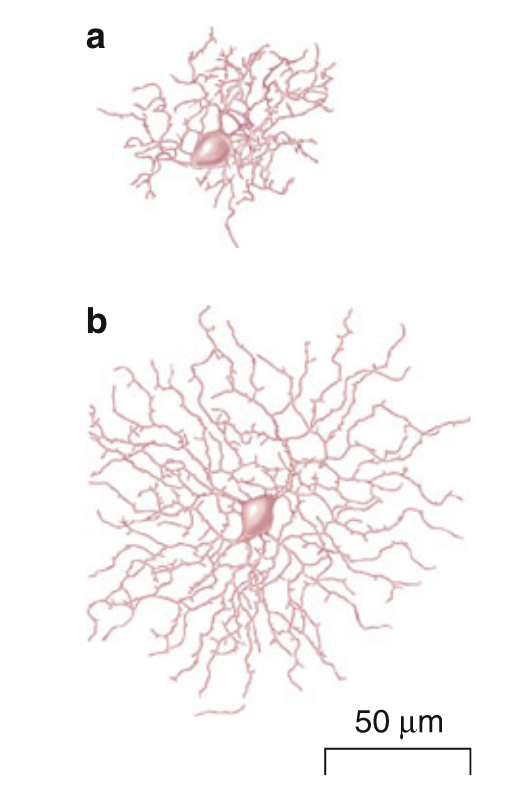 Abb.: J. Müsseler und M. Rieger, 2017
Abb.: M. F. Bear, B. W. Connors und M. A. Paradiso, 2018
Interdisziplinärer Forschungsansatz: Gestaltungskriterien für Animationen
Die chemischen Fachinhalte in der Animation sind korrekt dargestellt.
Die Animation ist auf das Vorwissen und den Entwicklungsstand der Lernenden angepasst.
Die Animation ist in erkennbare Sinnabschnitte eingeteilt. 
Es wird auf die Grenzen des verwendeten Modells eingegangen.
Eine Einfärbung von Teilchen in Realfarbe des Stoffes wird vermieden.
Nur einen animierten Sinnzusammenhang auf einmal abbilden. 
Die Animation ist durch einen Arbeitsauftrag didaktisch sinnvoll in den Unterricht eingebettet.
Es sind Interaktionsmöglichkeiten vorhanden, wie Vor- und Zurückspulen, sowie Pausieren möglich.
Die Animation ermöglicht eine sinnvolle Verknüpfung der Stoff-, Teilchen- und Formelebene.
Es wurden geradlinige oder vorhersehbare Bewegungen verwendet.
Die Gestaltung wurde mit vereinfachten Linien, Rechtecken, Kreisen realisiert
Die Wahrnehmung wurde auf relevante Aspekte der Animation gelenkt.
Es wurden keine Texteinblendungen und Bewegung gleichzeitig verwendet.
Die wahrzunehmenden Objekte sollten sich klar vom Hintergrund abheben.
Die Animation berücksichtigt zeitliche Abläufe und die Darstellung von Kausalzusammenhängen.
Detailwahrnehmung und Bewegungswahrnehmung wird voneinander abgegrenzt.
Dynamik wird zweckdienlich eingesetzt und nicht überbetont.
Unterschiedliche Objekte (Teilchen)  unterscheiden sich klar bezüglich Bewegungsrichtung, Position, Ausrichtung und Farbe voneinander.
Es wurden einheitliche Gestaltungskonventionen verwendet.
70
Kurze Pause
5 Minuten
71
Zwei Wege zur Animation
1. Pfadanimationen



2. Übergang „Morphen“
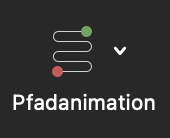 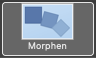 72
Zwei Wege zur Animation - Demonstration
1. Pfadanimationen
Zn
Cu
SO42-
SO42-
SO42-
SO42-
Cu2+
Cu2+
Zn2+
Zn2+
Zn2+
-
-
73
Diagnose durchschülerproduzierte Animationen
Animationen können auch durch Schüler:innen erstellt werden
Sichtbarmachen der Vorstellungen der Schüler:innen auf der submikroskopischen Ebene
Fehlvorstellungen unmittelbar sichtbar
Adressierung im folgenden Unterricht möglich
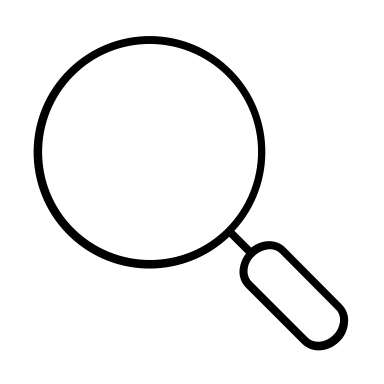 74
[Speaker Notes: NaCl als Beispiel]
Diagnose durch schülerproduzierte Animationen
Aufgabe: Identifizieren und nennen Sie Fehlvorstellungen aus dieser schülerproduzierten Animation.
SO42-
SO42-
SO42-
SO42-
Cu2+
Cu2+
Zn2+
Zn2+
Zn
-
-
75
Diagnose durch schülerproduzierte Animationen
Aufgabe: Identifizieren und nennen Sie Fehlvorstellungen aus dieser schülerproduzierten Animation.
Cu
SO42-
SO42-
SO42-
SO42-
Cu2+
Cu2+
Zn2+
Zn2+
Zn
-
-
76
Zwei Wege zur Animation - Lösung
1. Pfadanimationen
Zn
Cu
SO42-
SO42-
SO42-
SO42-
Cu2+
Cu2+
Zn2+
Zn2+
Zn2+
-
-
77
Zwei Wege zur Animation
1. Pfadanimationen
besonders bei komplexen Bewegungen
Animationen auf einer Folie möglich
gut für Videos geeignet
aufwendiger in der Erstellung
78
Allgemeine Tipps und Tricks
Pixelgenaues Ausrichten eines Objektes durch Pfeiltasten.
Durch Halten der Umschalt-Taste              kann das Seitenverhältnis eines Objektes beibehalten werden.
Durch Halten der Strg- (Windows) bzw. option-Taste (Mac) kann ein Objekt ohne Einrasten an Führungslinien verändert werden.
79
Allgemeine Tipps und Tricks
Ein Objekt mit mehreren Animationen versehen
Wenn bereits eine Animation vorhanden ist, dann wird diese überschrieben

Lösung: 
Klick auf „Animation hinzufügen“ (Windows)
Darauf achten, dass das Objekt und nicht die Animation ausgewählt ist (Mac)
80
Allgemeine Tipps und Tricks
Animationsstarts gezielt einsetzen:
Beim Klicken 
Mit vorheriger
Nach vorheriger
Verzögerung

sanft Starten, sanft Enden (Gleiten Start, Gleiten Ende)
Lässt eine Animation langsam anlaufen, manchmal störend

Videoexport für maximale Kompatibilität:
Wählen Sie „Exportieren“ aus.
Wählen Sie Dateiformat „MP4“ aus.
Im Anschluss wird Ihre Animation im Videoformat gesichert.
81
erste Arbeitsphase
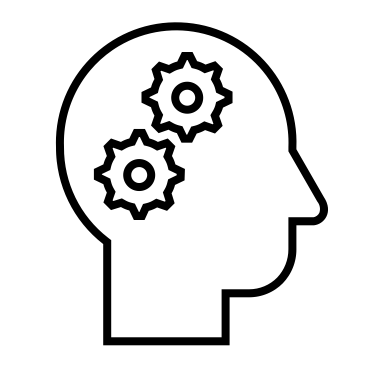 eigenständige Arbeit
82
Aufgabe 1 – Bohrsches Atommodell (Flammenfärbung) – 45 Minuten
Animieren Sie die Bewegung des Elektrons auf seiner Bahn mittels Pfadanimation.
Animieren Sie die Anregung des Elektrons auf das nächsthöhere Energieniveau und eine weitere Kreisbewegung.
Animieren Sie die Lichtemission beim Zurückfallen des Elektrons in den Grundzustand.
Nutzen Sie in jedem Fall die PowerPoint-Vorlage!
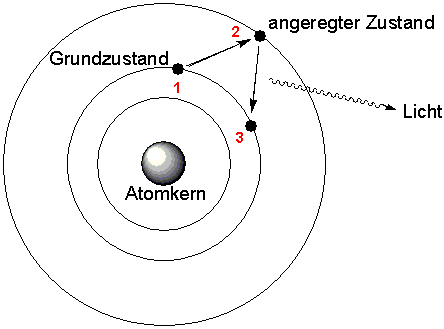 Quelle: https://www.experimentalchemie.de/versuch-048.htm
83
Aufgabe 1 – Bohrsches Atommodell (Flammenfärbung) – 45 Minuten
drei Niveaustufen:
Sie haben wenig bis keine Erfahrung mit PPT? Nutzen Sie das asynchrone Lernmaterial.
Sie haben einige Erfahrungen mit PPT? Nutzen Sie die Kurzanleitung.
Sie haben bereits viel Erfahrung mit PPT? Probieren Sie es ohne Hilfen.
Sind Sie bereits vor der Zeit fertig? Nutzen Sie die Vorlage und erweitern Sie sinnvoll, sodass Sie eine Animation erstellen, die mithilfe des Bohrschen Atommodells den Elektronenübergang bei der Redoxreaktion von einem Natrium-Atom mit einem Chlor-Atom darstellt.
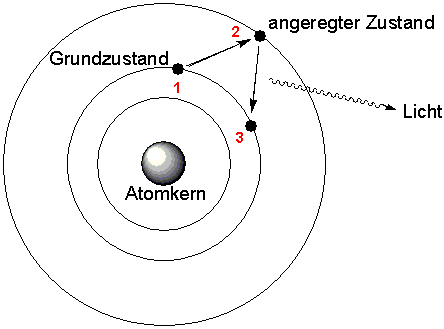 Quelle: https://www.experimentalchemie.de/versuch-048.htm
84
Reflexion der ersten Arbeitsphase
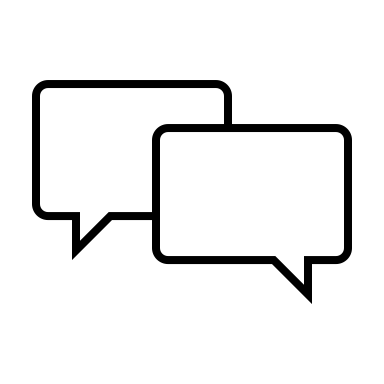 85
Interdisziplinärer Forschungsansatz: Gestaltungskriterien für Animationen
Die chemischen Fachinhalte in der Animation sind korrekt dargestellt.
Die Animation ist auf das Vorwissen und den Entwicklungsstand der Lernenden angepasst.
Die Animation ist in erkennbare Sinnabschnitte eingeteilt. 
Es wird auf die Grenzen des verwendeten Modells eingegangen.
Eine Einfärbung von Teilchen in Realfarbe des Stoffes wird vermieden.
Nur einen animierten Sinnzusammenhang auf einmal abbilden. 
Die Animation ist durch einen Arbeitsauftrag didaktisch sinnvoll in den Unterricht eingebettet.
Es sind Interaktionsmöglichkeiten vorhanden, wie Vor- und Zurückspulen, sowie Pausieren möglich.
Die Animation ermöglicht eine sinnvolle Verknüpfung der Stoff-, Teilchen- und Formelebene.
Es wurden geradlinige oder vorhersehbare Bewegungen verwendet.
Die Gestaltung wurde mit vereinfachten Linien, Rechtecken, Kreisen realisiert
Die Wahrnehmung wurde auf relevante Aspekte der Animation gelenkt.
Es wurden keine Texteinblendungen und Bewegung gleichzeitig verwendet.
Die wahrzunehmenden Objekte sollten sich klar vom Hintergrund abheben.
Die Animation berücksichtigt zeitliche Abläufe und die Darstellung von Kausalzusammenhängen.
Detailwahrnehmung und Bewegungswahrnehmung wird voneinander abgegrenzt.
Dynamik wird zweckdienlich eingesetzt und nicht überbetont.
Unterschiedliche Objekte (Teilchen)  unterscheiden sich klar bezüglich Bewegungsrichtung, Position, Ausrichtung und Farbe voneinander.
Es wurden einheitliche Gestaltungskonventionen verwendet.
86
Grundzustand
Atomkern
Angeregter Zustand
Atomkern
Anregung durch Wärmezufuhr
Grundzustand
Atomkern
Lichtemission
Kurze Pause
5 Minuten
90
Zwei Wege zur Animation
2. Übergang „Morphen“
Demonstration Elektrolyse in der TicTac-Zelle (nach V. Meggyes und A. Banerji, 2023) auf der nächsten Folie
V. Meggyes und A. Banerji, „Chemiedidaktik: Wasserstofftechnik in der Plastikbox“, Nachrichten aus der Chemie, Bd. 71, Nr. 6, S. 15–18, 2023, doi: 10.1002/nadc.20234134091
91
-
+
H
H
O
O
H
H
O
O
H
H
O
H
O
H
-
-
Zwei Wege zur Animation
2. Übergang „Morphen“
Lösung Elektrolyse in der TicTac-Zelle auf der nächsten Folie
93
-
+
H
H
O
O
H
H
O
H
O
O
H
H
O
H
-
-
-
+
H
H
O
O
H
-
H
O
H
O
O
-
H
H
O
H
-
+
H
H
O
O
H
-
H
O
H
O
O
-
H
H
O
H
-
+
H
H
O
O
H
-
-
H
-
O
H
-
O
-
O
-
H
H
O
H
-
+
H
H
O
O
H
-
-
H
O
-
-
H
O
-
O
-
H
H
O
H
-
+
H
H
O
O
H
H
O
-
-
H
O
O
H
H
O
H
-
+
H
H
O
O
H
H
O
H
O
O
H
H
O
H
-
+
H
H
O
O
H
O
H
O
O
H
H
H
O
H
H
H
-
+
H
O
H
O
H
O
O
O
H
H
O
H
H
H
-
+
H
O
H
O
H
O
O
H
O
H
O
H
H
H
-
+
H
O
H
O
H
O
-
-
-
O
-
H
O
H
O
H
H
H
-
+
H
O
H
O
+
H
O
-
-
O
-
-
O
+
H
H
O
H
O
H
O
H
-
+
H
O
H
O
+
H
O
+
H
H
O
H
-
-
-
-
O
H
O
H
-
+
H
H
O
O
+
H
O
+
H
O
H
H
-
-
-
-
O
H
O
H
-
+
H
H
O
O
H
O
H
O
H
H
-
-
-
-
Zwei Wege zur Animation
2. Übergang „Morphen“
besonders bei einfachen, geradlinigen Bewegungen
Animationen auf mehrere Folien verteilt
gut für Lehrervorträge geeignet
weniger zeitaufwendig in der Erstellung
manchmal kommt es zu Bezugsfehlern
zweite Arbeitsphase
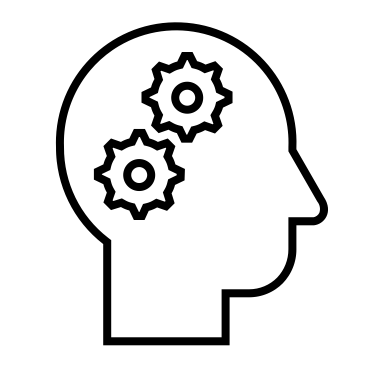 eigenständige Arbeit
110
Aufgabe 2 – radikalische Substitution von Ethan und Chlor
Verwenden Sie hauptsächlich die Methode des Morphens.
Nutzen Sie die Vorlage und stellen Sie die Startreaktion dar, indem Sie die homolytische Spaltung eines Chlor-Moleküls animieren.
Animieren Sie mithilfe der Vorlage die Kettenreaktion. 
Zusatz 1: Animieren Sie alle Kettenabbruchreaktionen.
Zusatz 2: Entwickeln Sie eine eigene Animation mittels der Funktion Morphen.
Weitere Hilfen finden Sie auf der nächsten Folie. Beachten Sie die Vorlagen.
111
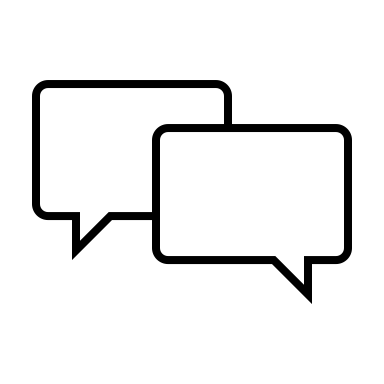 Reflexion der zweiten Arbeitsphase
Vorstellung der Ergebnisse
112
Interdisziplinärer Forschungsansatz: Gestaltungskriterien für Animationen
Die chemischen Fachinhalte in der Animation sind korrekt dargestellt.
Die Animation ist auf das Vorwissen und den Entwicklungsstand der Lernenden angepasst.
Die Animation ist in erkennbare Sinnabschnitte eingeteilt. 
Es wird auf die Grenzen des verwendeten Modells eingegangen.
Eine Einfärbung von Teilchen in Realfarbe des Stoffes wird vermieden.
Nur einen animierten Sinnzusammenhang auf einmal abbilden. 
Die Animation ist durch einen Arbeitsauftrag didaktisch sinnvoll in den Unterricht eingebettet.
Es sind Interaktionsmöglichkeiten vorhanden, wie Vor- und Zurückspulen, sowie Pausieren möglich.
Die Animation ermöglicht eine sinnvolle Verknüpfung der Stoff-, Teilchen- und Formelebene.
Es wurden geradlinige oder vorhersehbare Bewegungen verwendet.
Die Gestaltung wurde mit vereinfachten Linien, Rechtecken, Kreisen realisiert
Die Wahrnehmung wurde auf relevante Aspekte der Animation gelenkt.
Es wurden keine Texteinblendungen und Bewegung gleichzeitig verwendet.
Die wahrzunehmenden Objekte sollten sich klar vom Hintergrund abheben.
Die Animation berücksichtigt zeitliche Abläufe und die Darstellung von Kausalzusammenhängen.
Detailwahrnehmung und Bewegungswahrnehmung wird voneinander abgegrenzt.
Dynamik wird zweckdienlich eingesetzt und nicht überbetont.
Unterschiedliche Objekte (Teilchen)  unterscheiden sich klar bezüglich Bewegungsrichtung, Position, Ausrichtung und Farbe voneinander.
Es wurden einheitliche Gestaltungskonventionen verwendet.
113
Cl
Cl
Cl
Cl
Cl
Cl
H
H
C
C
H
H
H
H
H
H
Cl
C
C
H
H
H
H
H
H
Cl
C
C
H
H
H
H
H
H
Cl
C
C
H
H
H
H
H
H
Cl
C
C
H
H
H
H
Cl
Cl
H
H
Cl
C
C
H
H
H
H
Cl
Cl
H
H
Cl
H
Cl
Cl
C
C
H
H
H
H
H
Cl
H
Cl
Cl
C
C
H
H
H
H
H
Cl
H
Cl
Cl
C
C
H
H
H
H
H
Cl
H
Cl
Cl
C
C
H
H
H
Kurze Pause
10 Minuten
126
Aufgabe 3 – selbstgewählte Animation erstellen
Verwenden Sie die erlernten Techniken, um eine Animation zu einem selbstgewählten Beispiel zu erstellen.
Bitte verwenden Sie die Vorlage von der Website.
127
Aufgabe 3 – selbstgewählte Animation erstellen
Was ist OER?

OER steht für open educational resources
Lernmaterialien, die frei verwendet und bearbeitet werden dürfen
Mit Lizenz versehen (z.B. Creative Commons - CC)
Grundsätze:
Alle verwendeten Medien und Materialien Dritter sollten auch OER-Materialien sein (auf entsprechende Lizenz achten) oder selbst erstellt wurden sein.
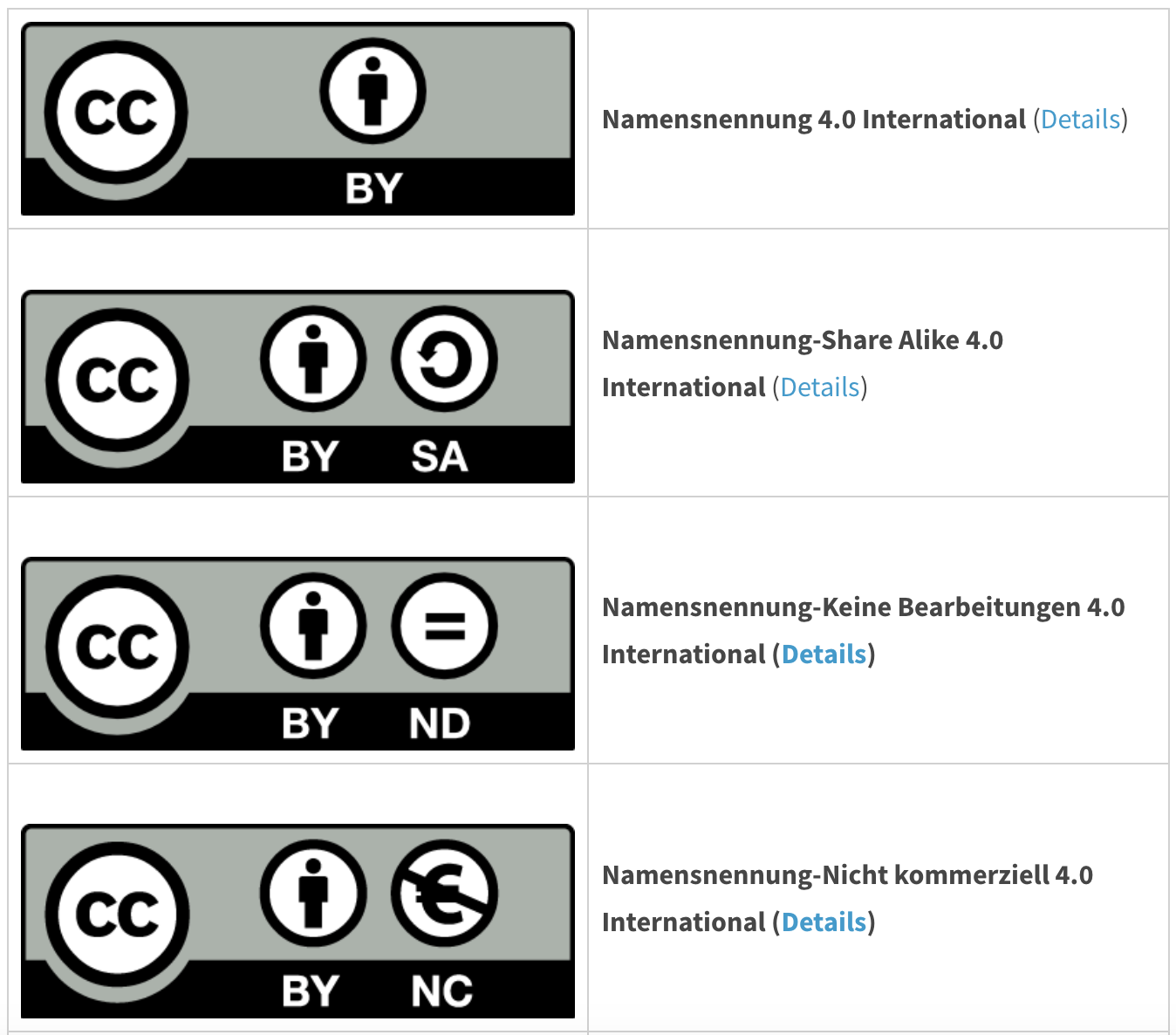 128
dritte Arbeitsphase
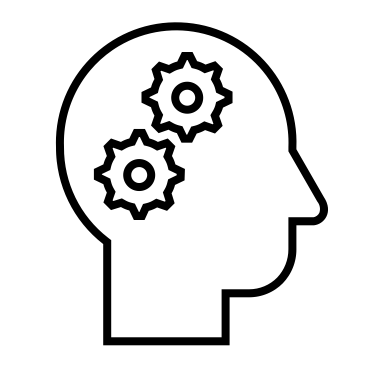 eigenständige Arbeit
129
[Speaker Notes: Weiter auf nächste Folie!]
Hochladen der Materialien/Download der Animationsbibliothek
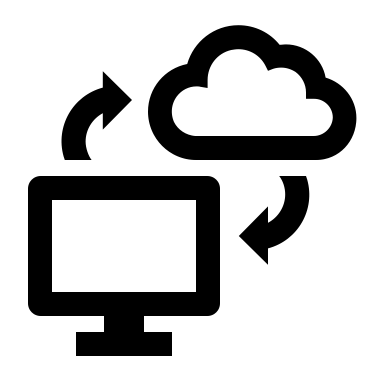 Senden Sie mir, wenn Sie mit der Teilung Ihrer Animation einverstanden sind, laden Sie gern Ihre PowerPoint-Datei hoch. Vielen Dank!
Link: www.banerji-lab.com/champ  
Passwort: powerpointanimation
Unter diesem Link können Sie auch die Animationsbibliothek herunterladen.
130
Kurze Pause
5 Minuten
131
Austausch (Galerierundgang)
Teilen Sie sich in zwei Gruppen auf. 
Gruppe 1 steht auf und stellt der jeweils anderen Gruppe die Arbeitsergebnisse vor. 
Die Personen aus Gruppe 2 gehen dabei von Person zu Person und lassen sich einen Überblick über die Animation geben.
Nach 10 Minuten werden die Rollen gewechselt.
132
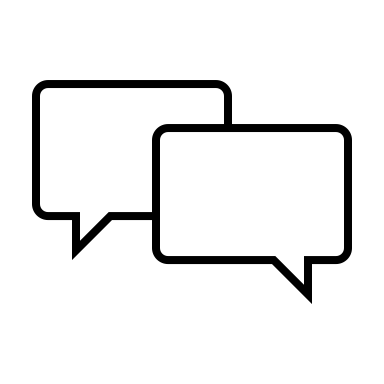 Diskussion
Erstellung von Animationen mit PowerPoint
133
Kurze Befragung
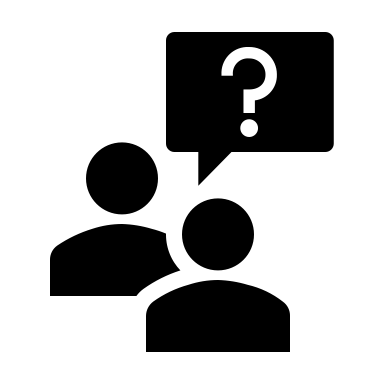 5-10 Minuten
Bitte nutzen Sie den Link aus dem Chat, um zur Umfrage zu gelangen.
134
Vielen Dank für Ihre Teilnahme!
Berichten Sie gern über Ihre eigenen Kreationen mit PowerPoint. Wenn Sie Fragen haben, wenden Sie sich jederzeit per Mail an mich.
E-Mail: constantin.egerer@uni-potsdam.de
135